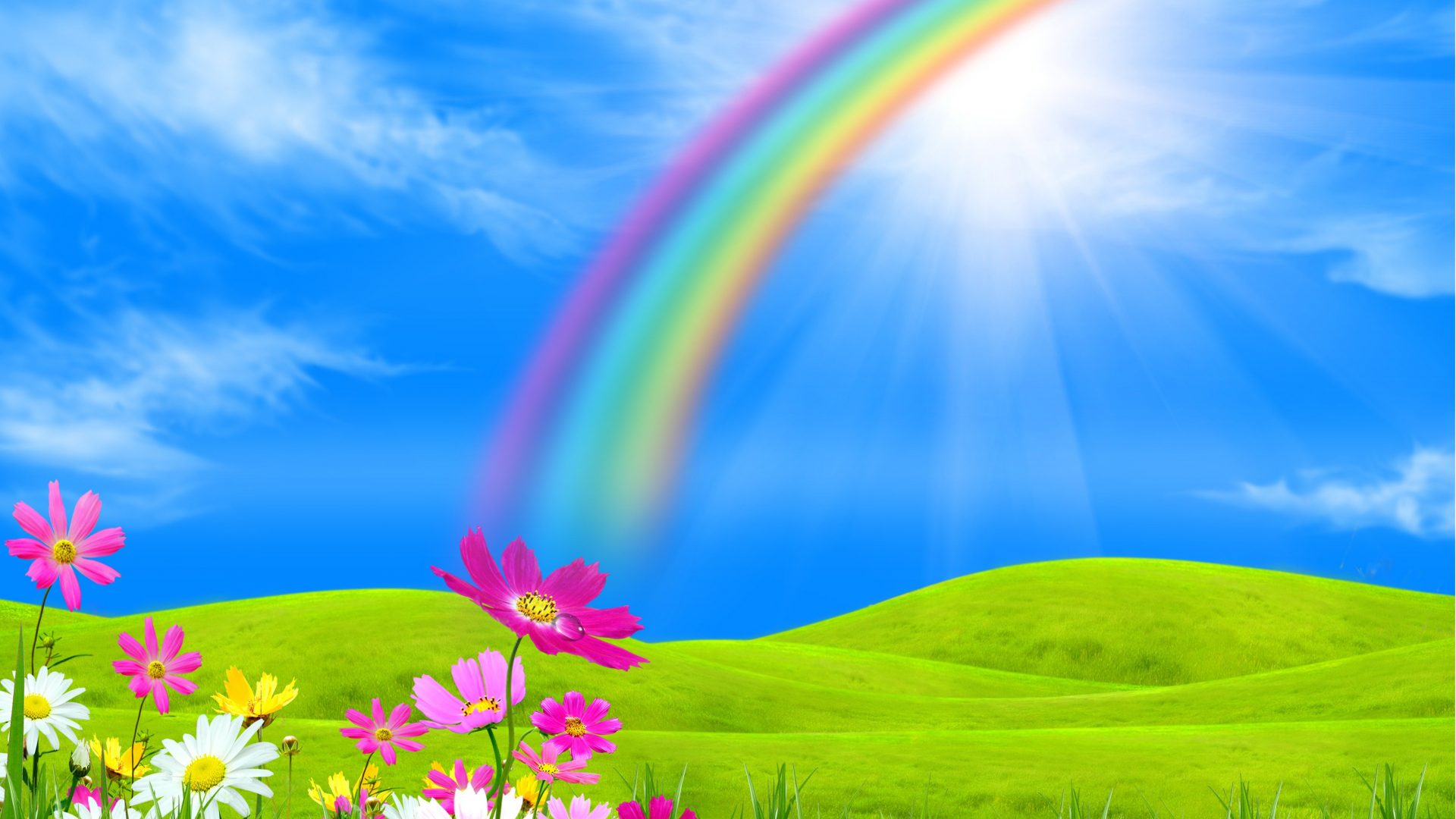 স্বাগতম
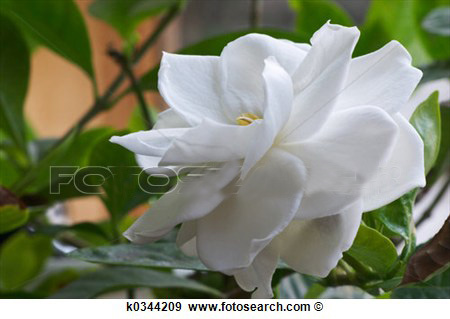 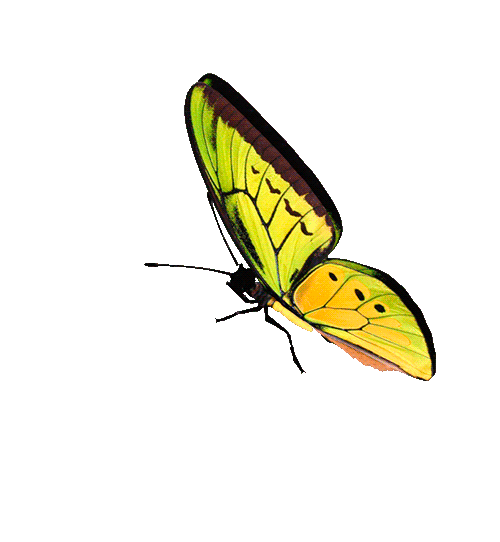 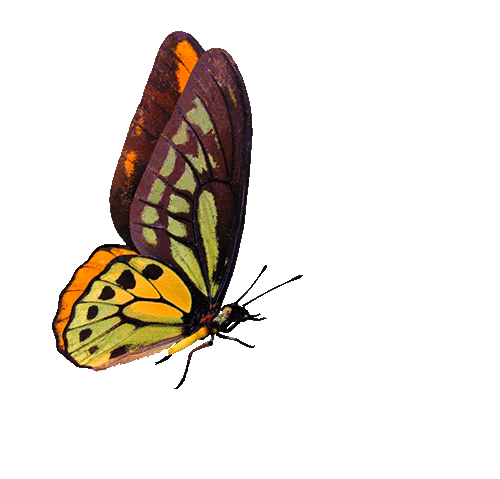 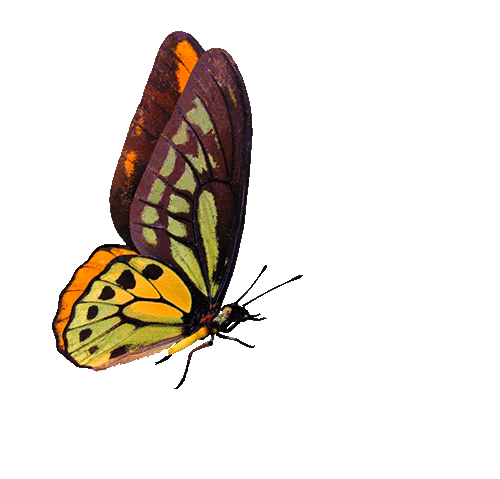 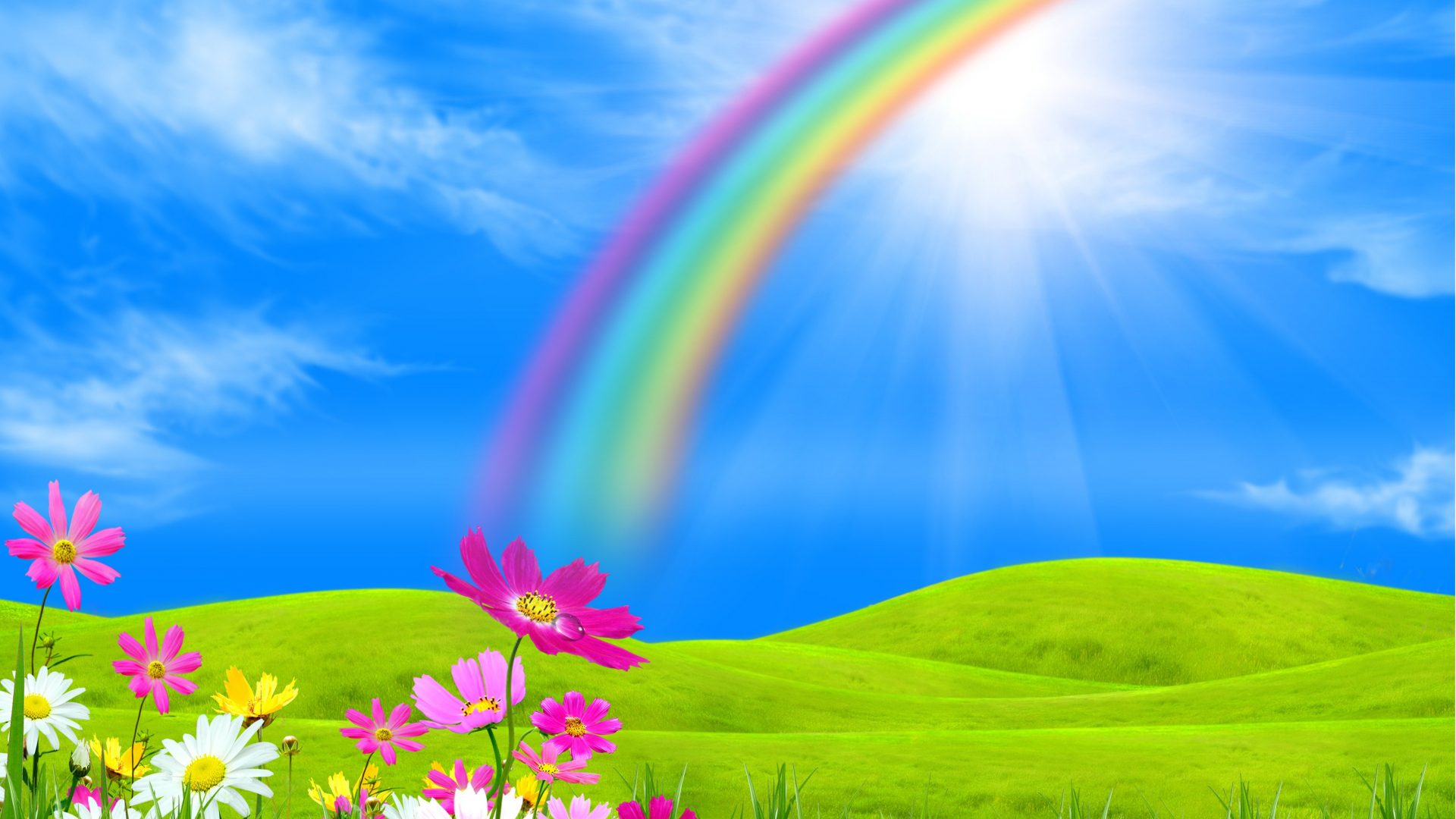 পাঠ পরিচিতি
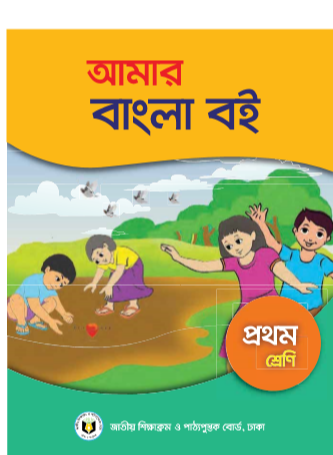 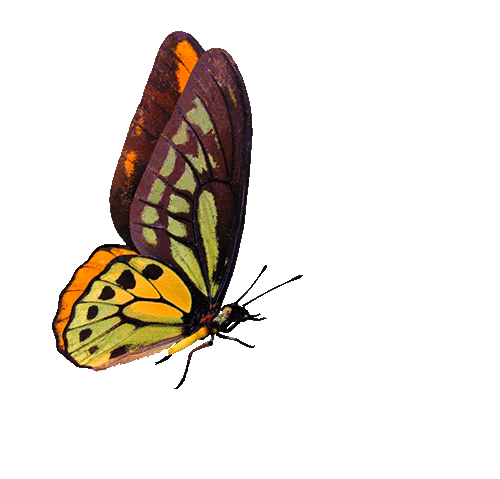 শ্রেণিঃপ্রথম
বিষয়ঃবাংলা
পাঠের শিরোনামঃআমাদের দেশ
পাঠঃ 2য় পাঠ
সময়ঃ৫০ মিনিট
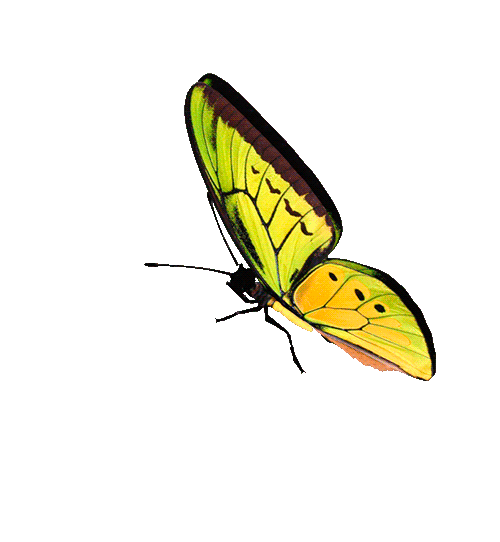 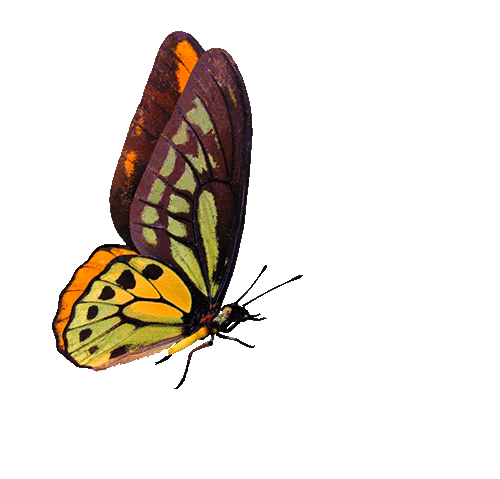 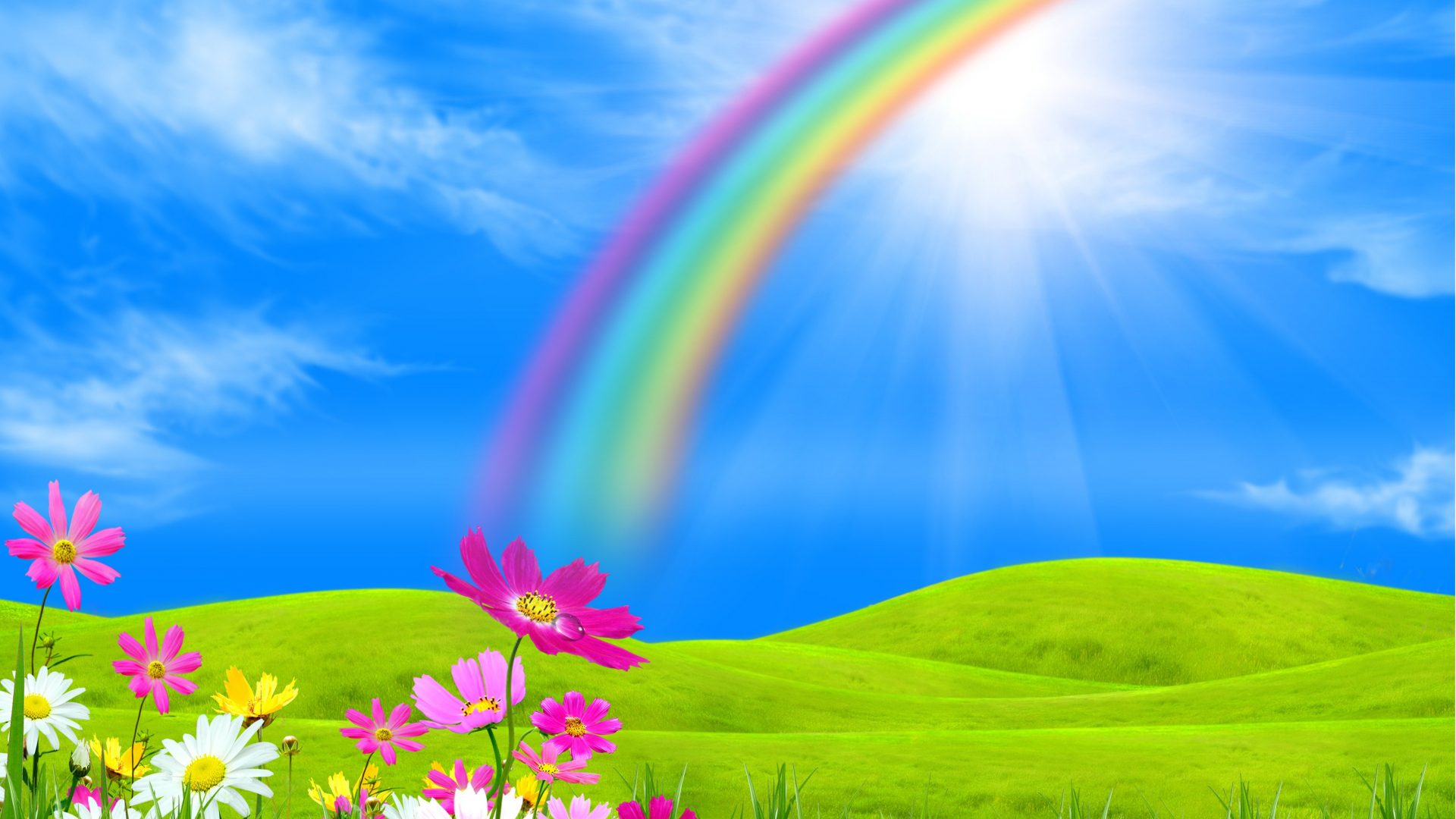 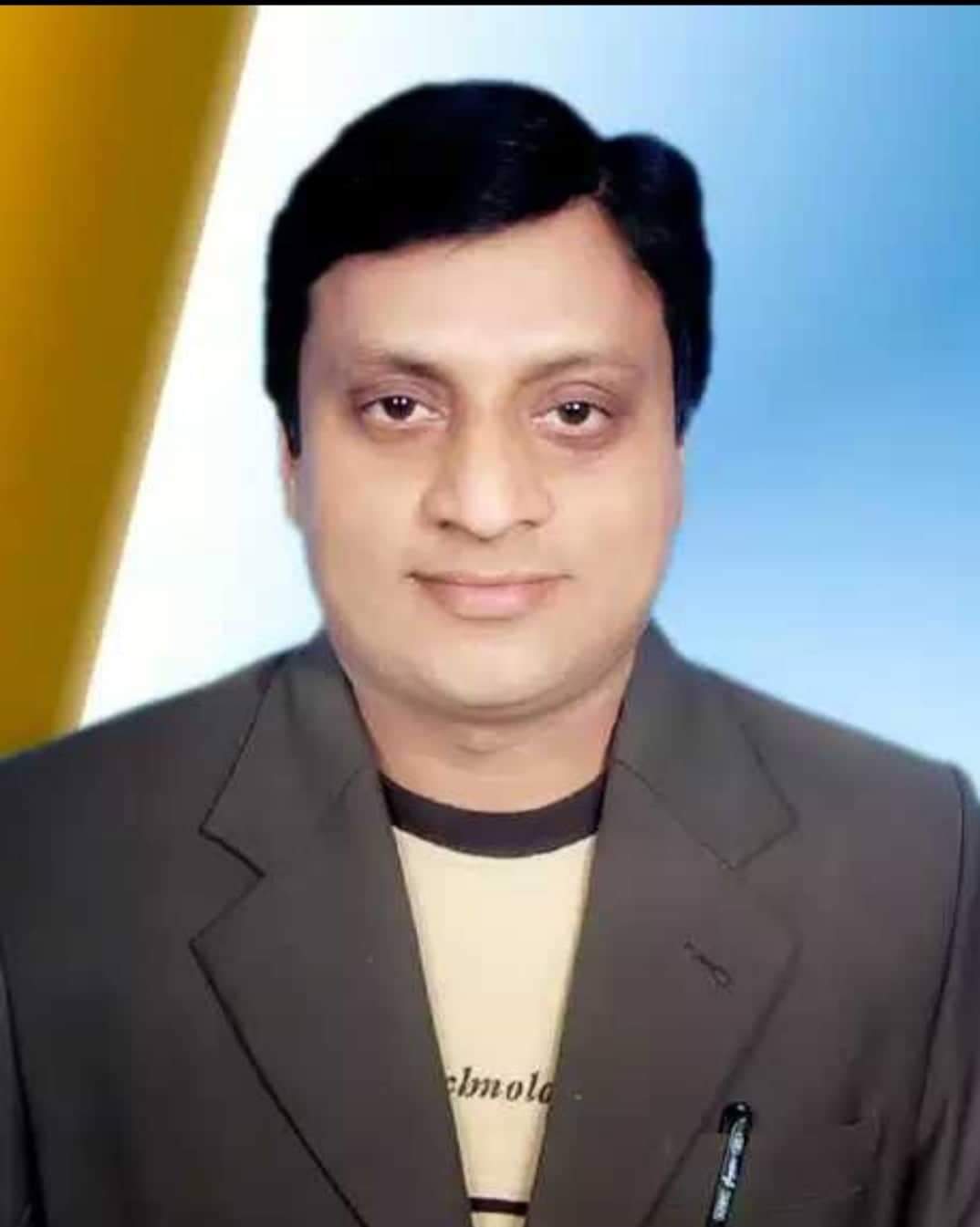 শিক্ষক পরিচিতি
মুহাম্মদ আলী হোসেন পাঠান
সহকারী শিক্ষক
চৌড়া নয়াবাড়ী সরকারি প্রাথমিক বিদ্যালয়
কালিগঞ্জ, গাজীপুর ।
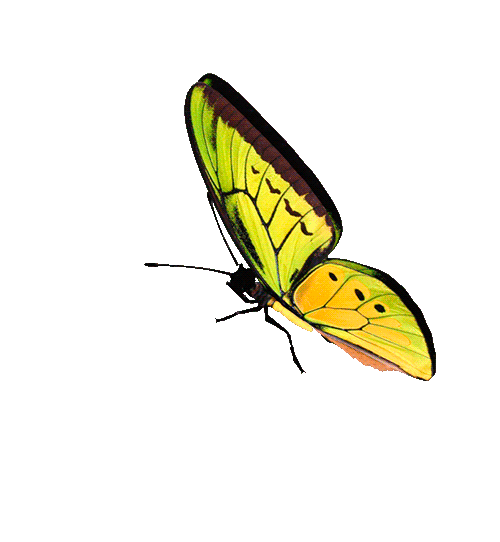 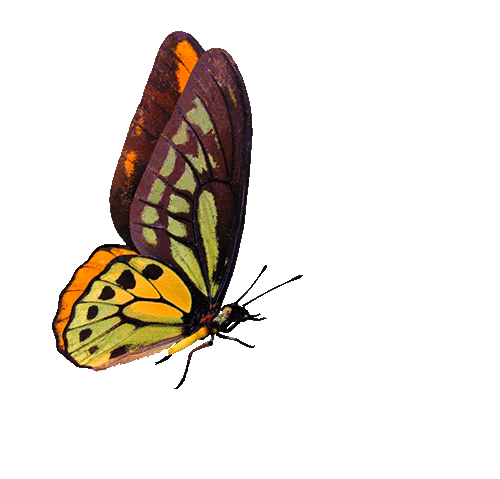 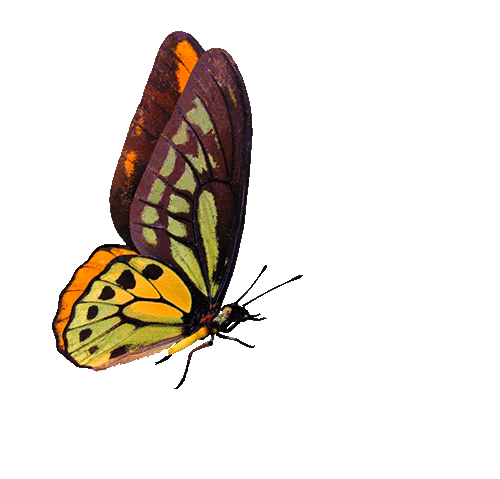 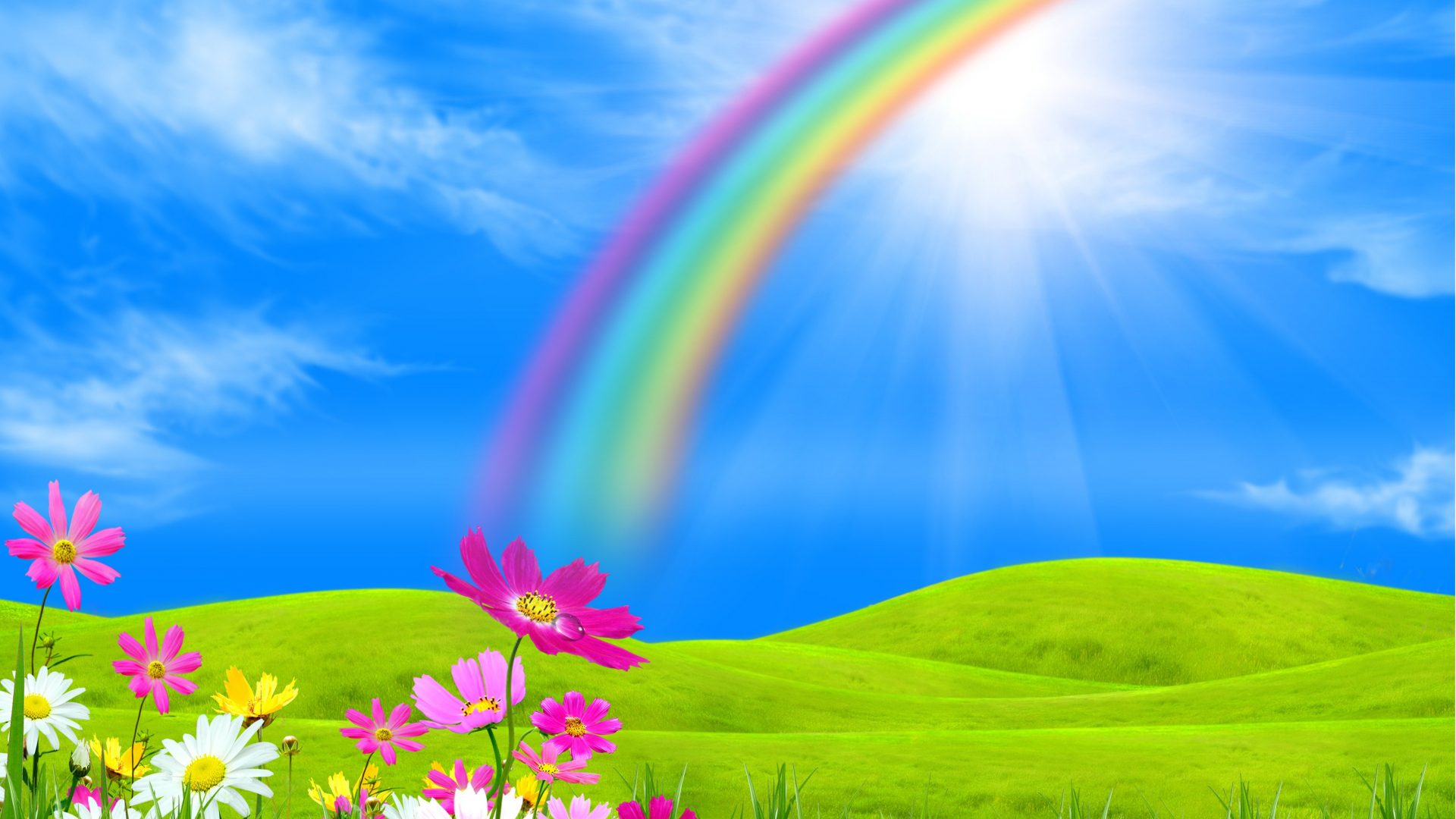 শিখনফল
শোনাঃ   ৩.৩.১ ,৩.৩.২ ৩.৩.৩ .৩.৩.৪ 
বলাঃ   2.6.1,২.৬.২,2.6.4
পড়াঃ  ২.৬.১, ২.৬.২ , ২.৬.৪ 
লেখাঃ  ২.৪.১,২.৪.২,  ২.৪.৪, ২.৪.৫
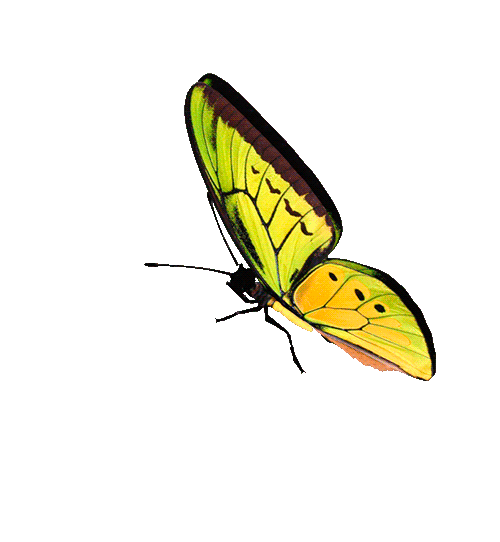 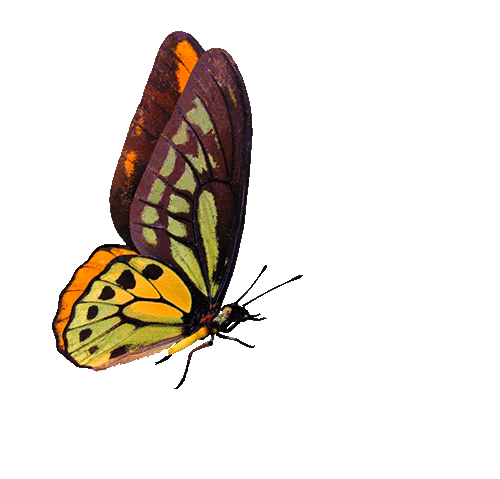 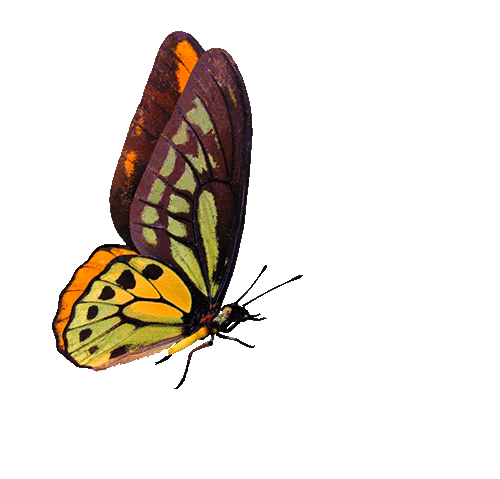 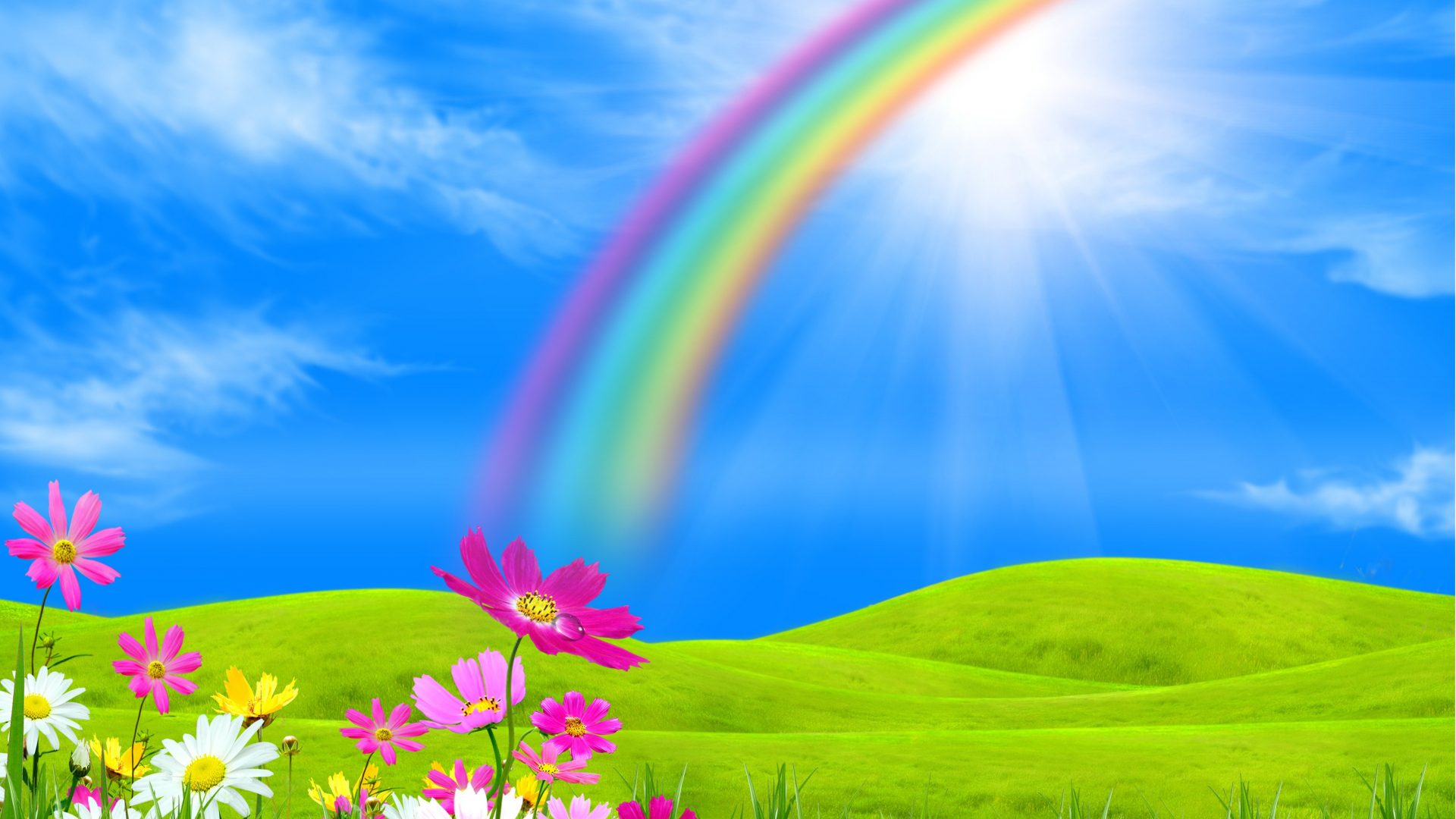 এসো  আমরাএকটি  ভিডিও দেখি
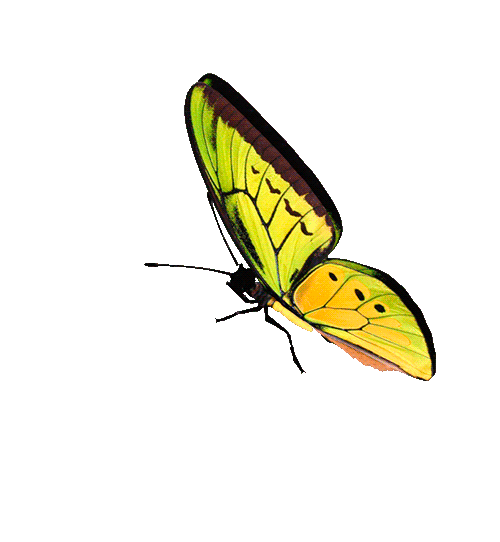 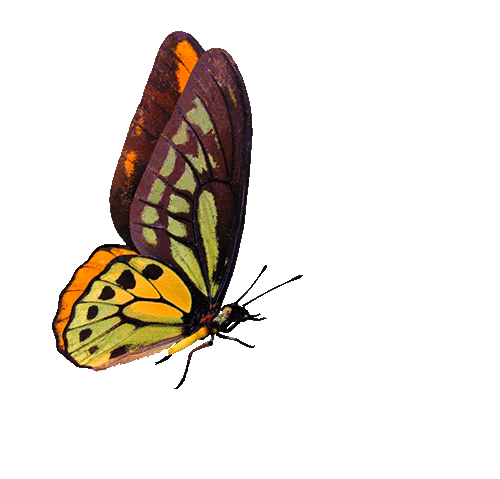 ভিডিও টিতে কিসের কথা বলা হয়েছে ?
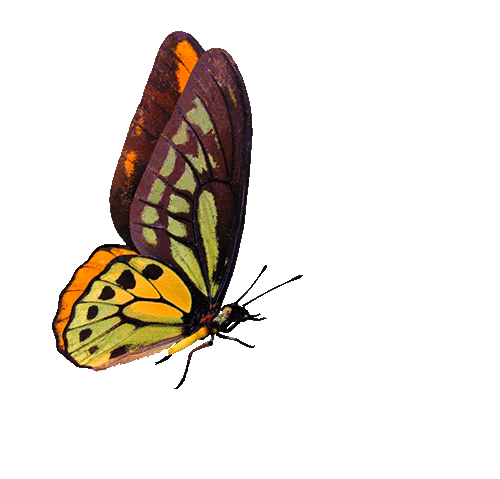 দেশের কথা
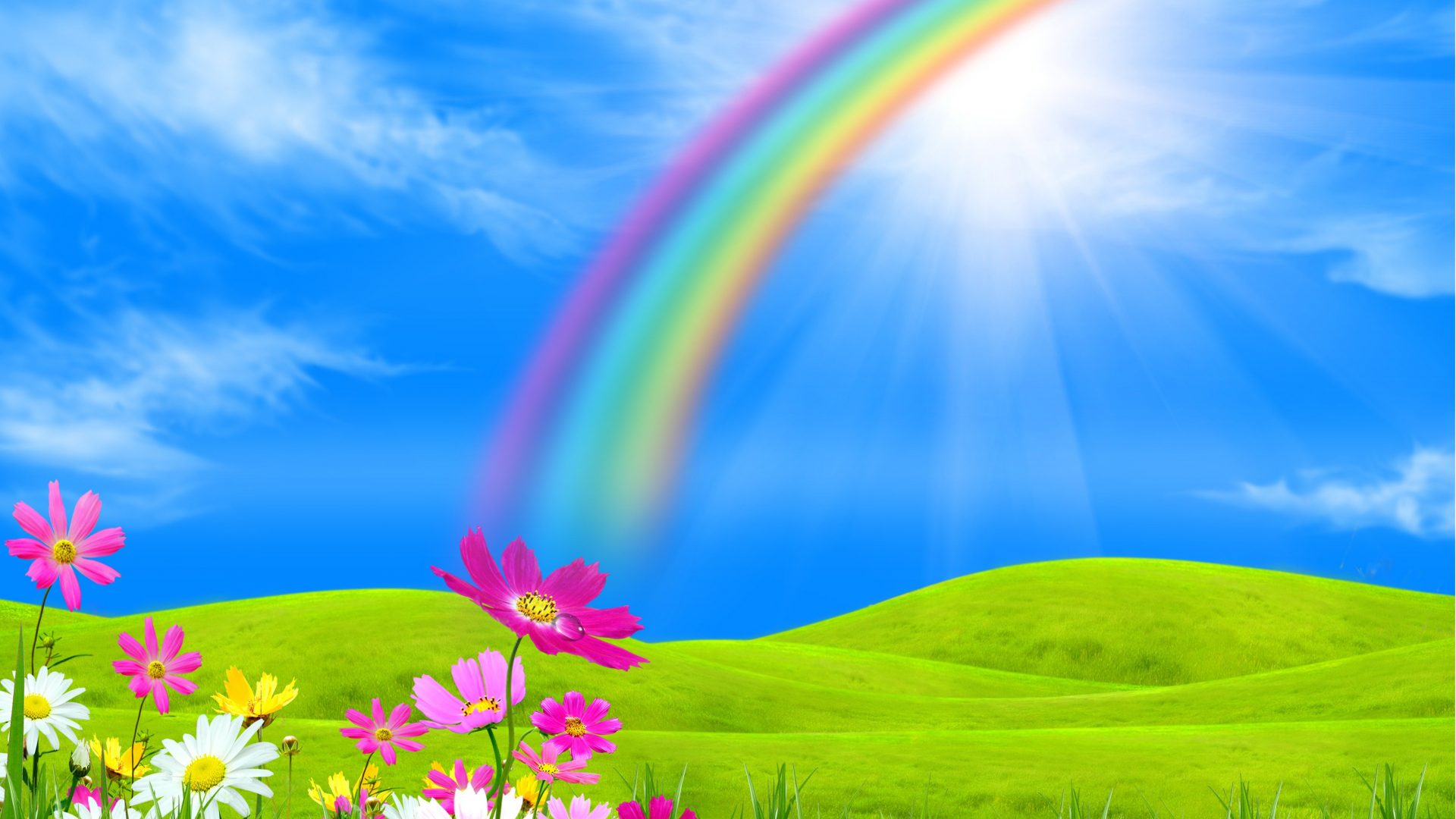 আমাদের আজকের পাঠ
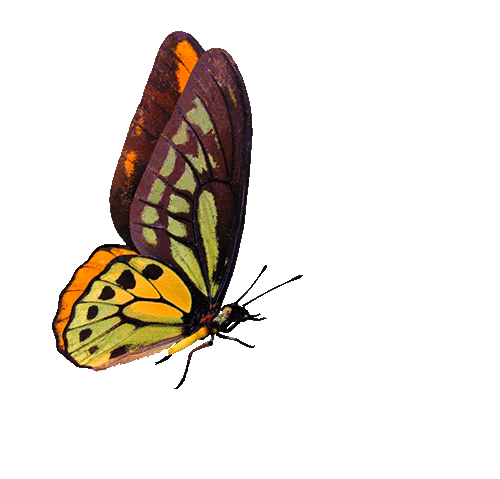 আমাদের দেশ
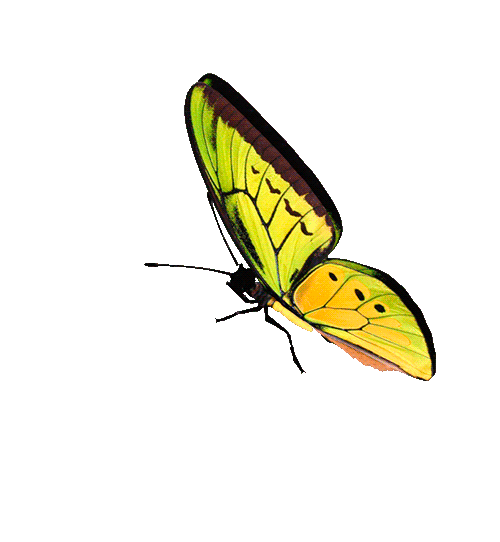 গাছে গাছে  ------- জাতীয় পশু   ।
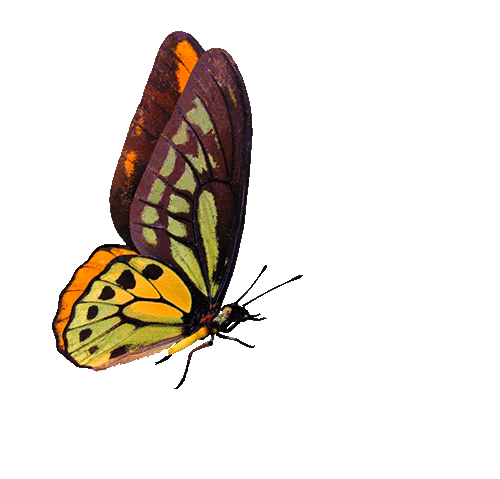 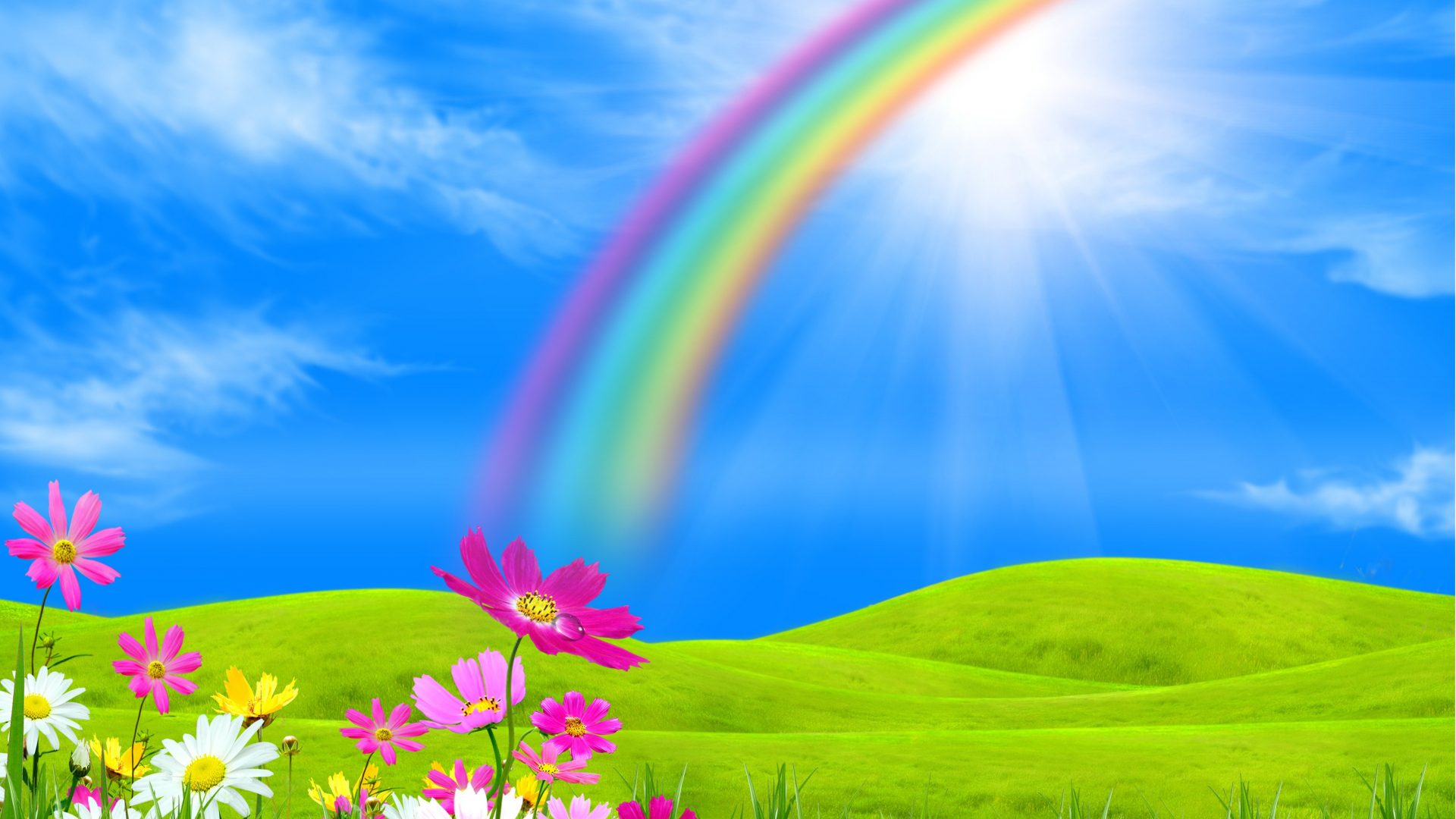 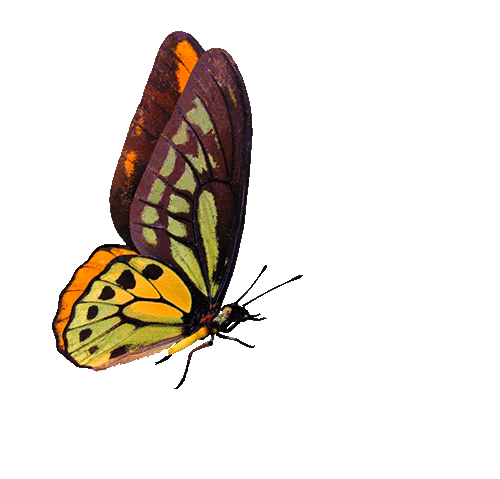 জাতীয় ফল
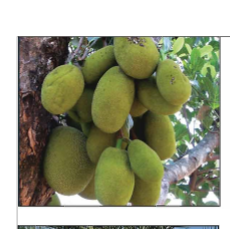 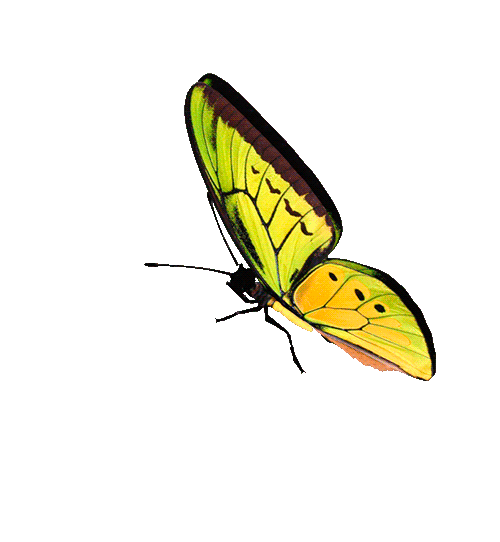 কাঁঠাল
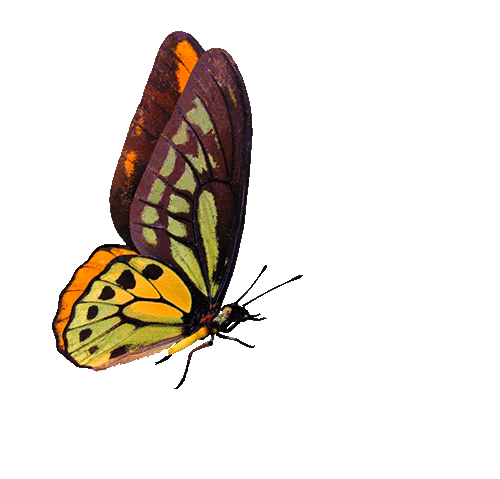 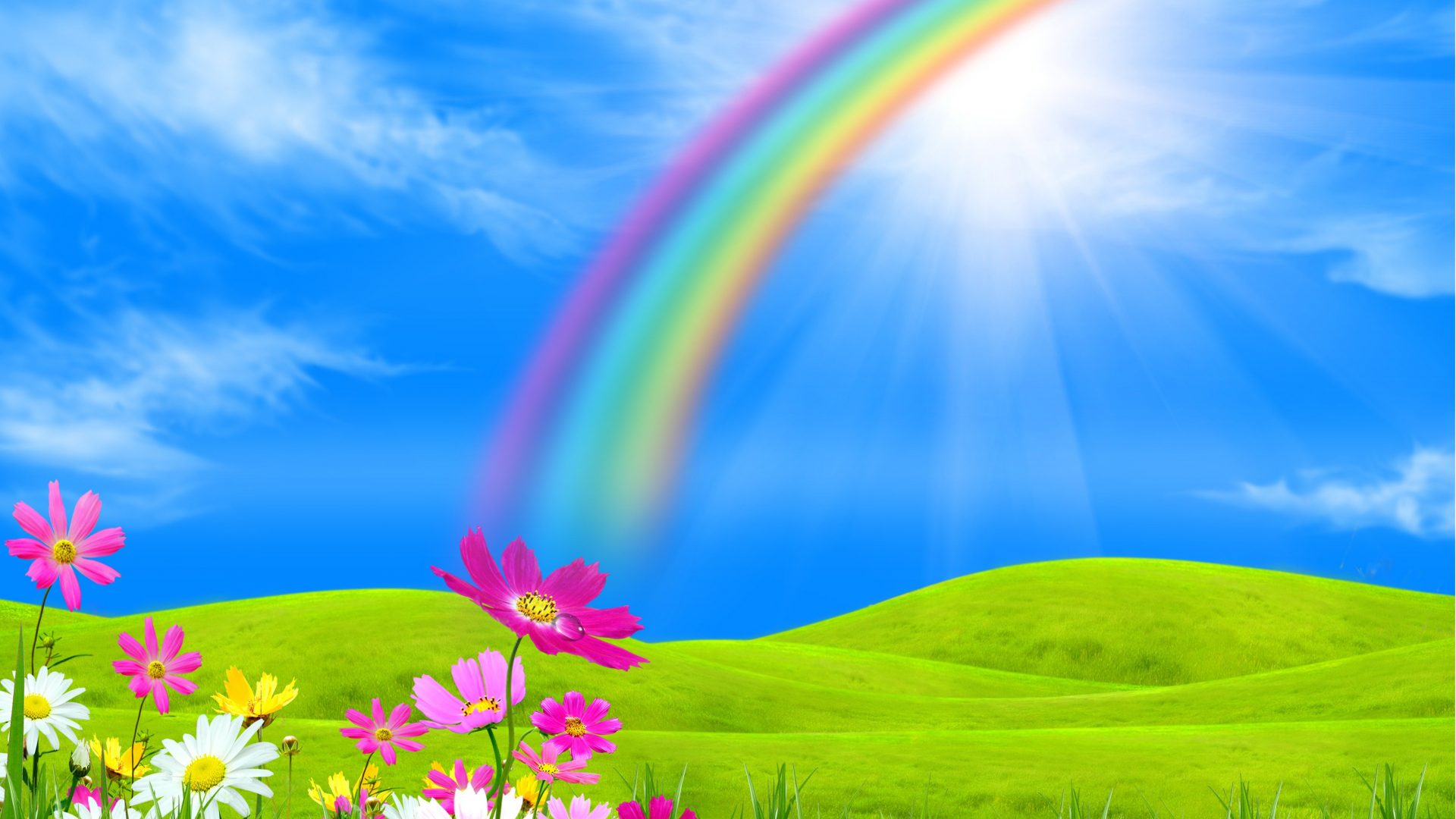 জাতীয় মাছ
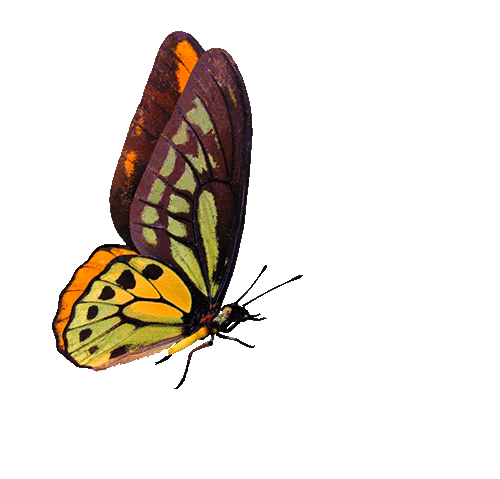 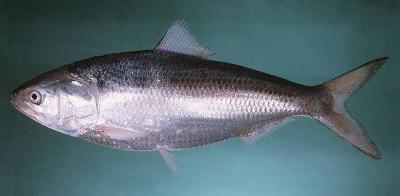 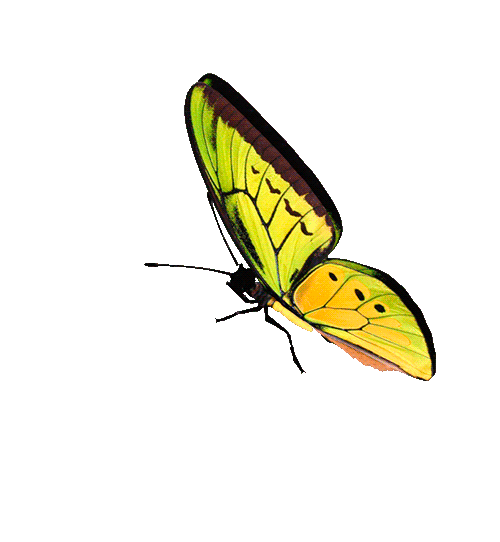 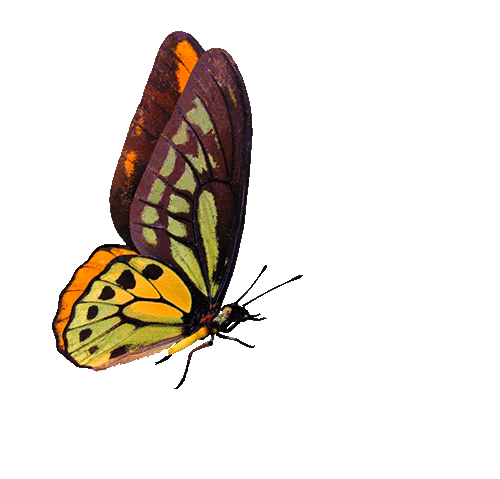 ইলিশ
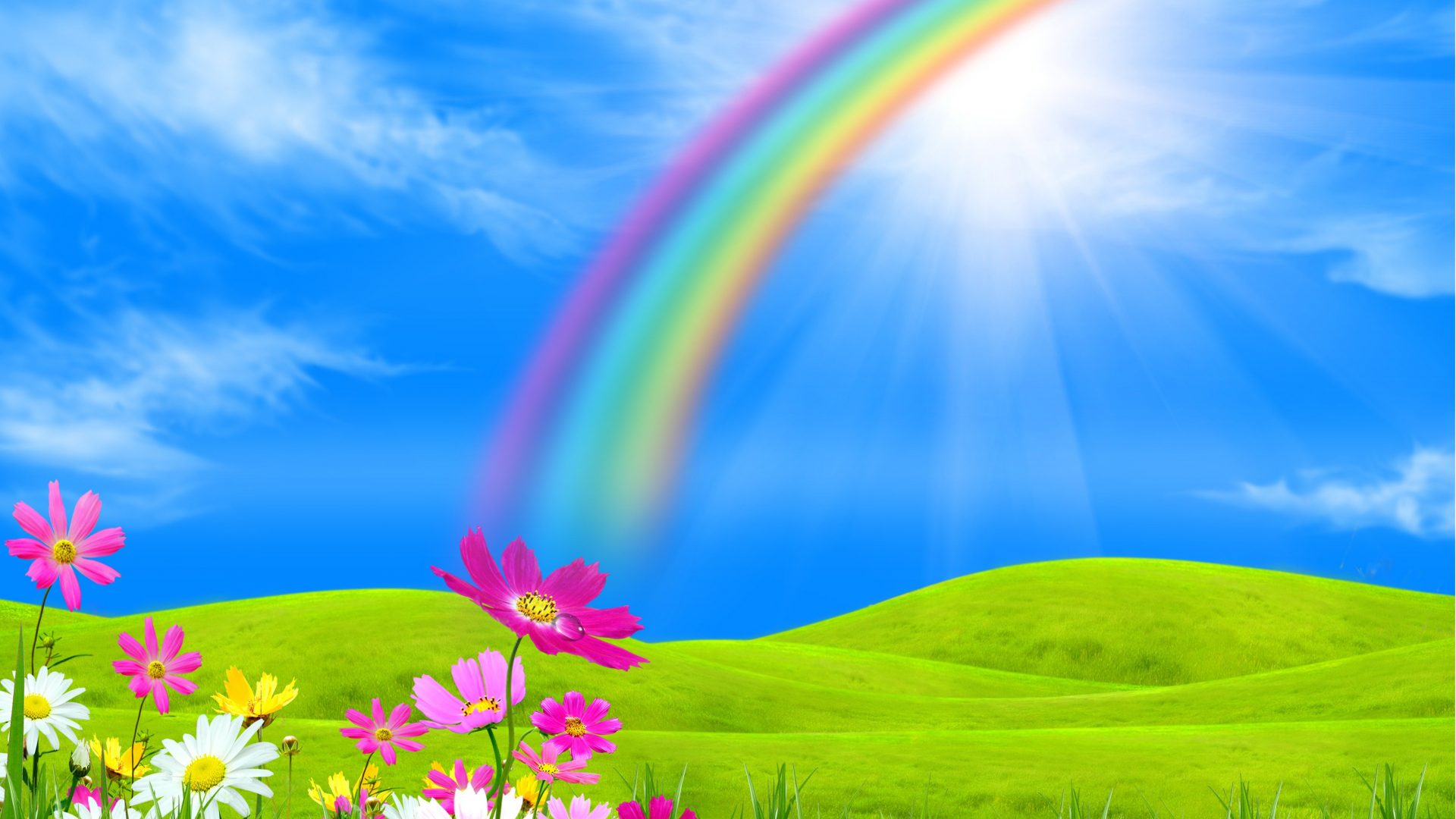 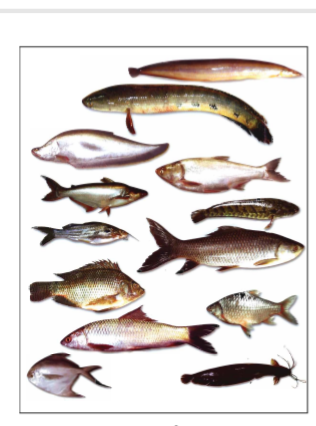 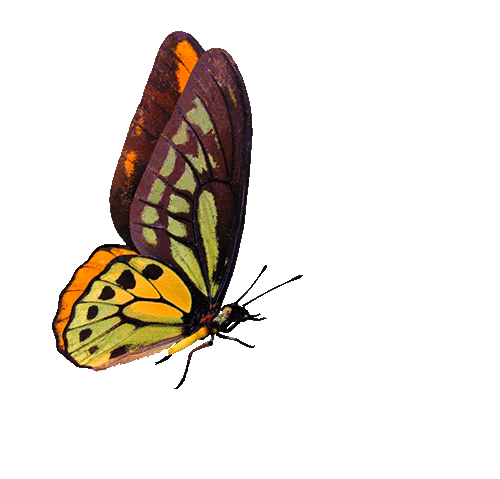 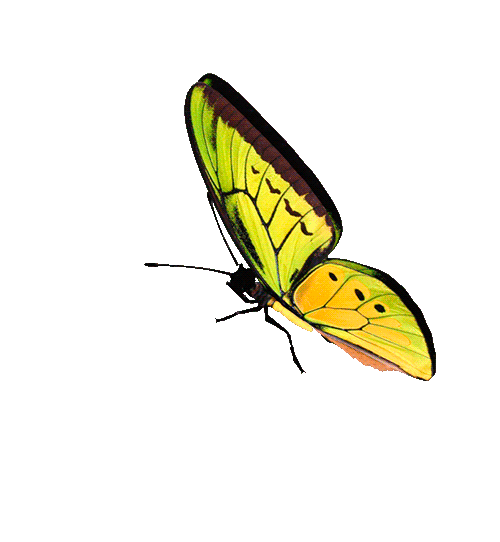 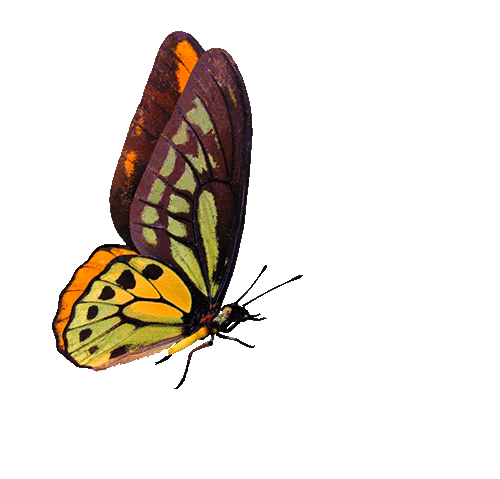 বিভিন্ন ধরনের মাছ ।
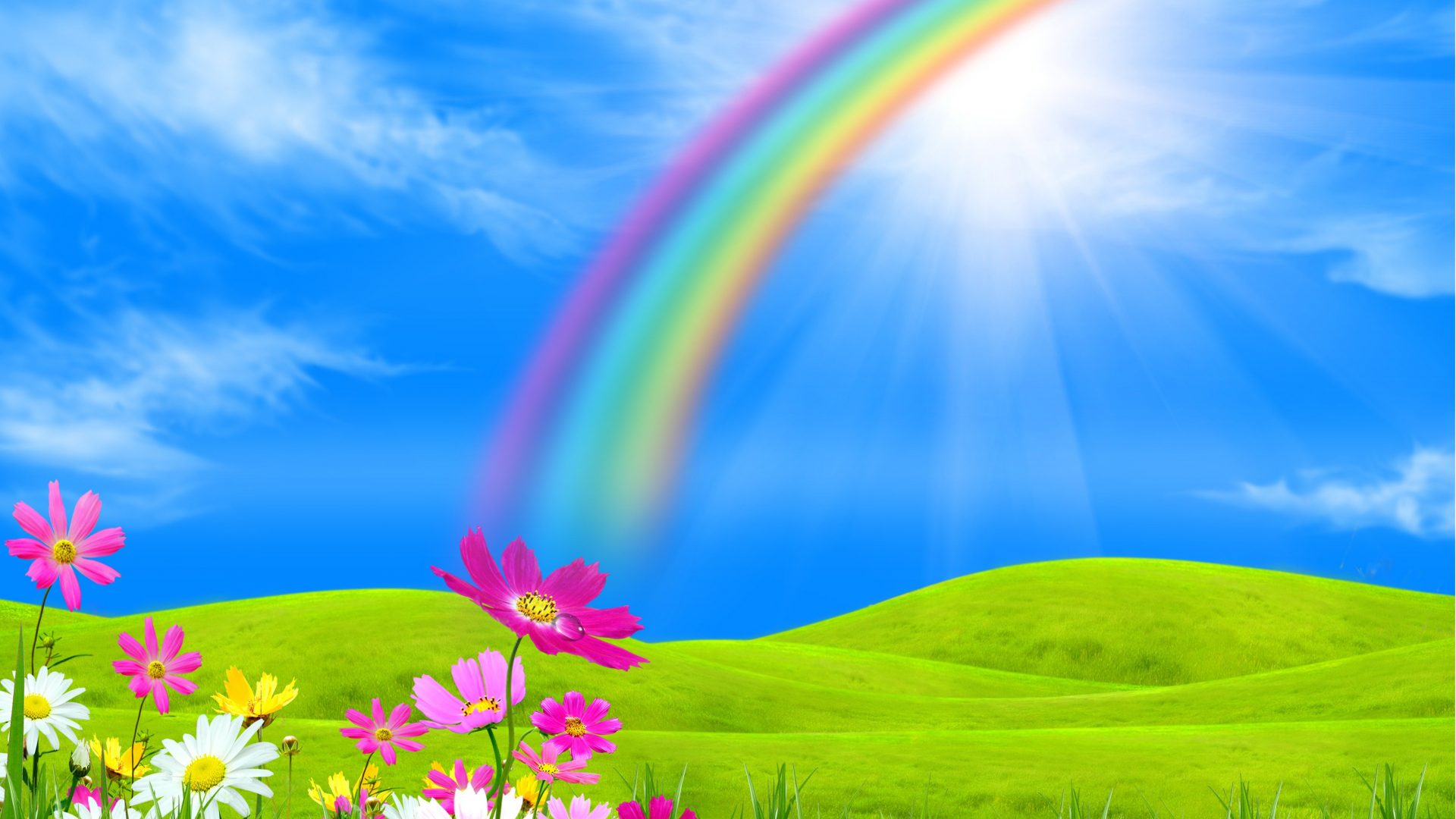 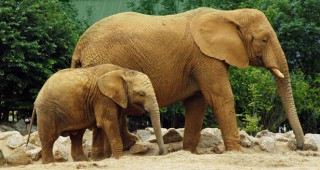 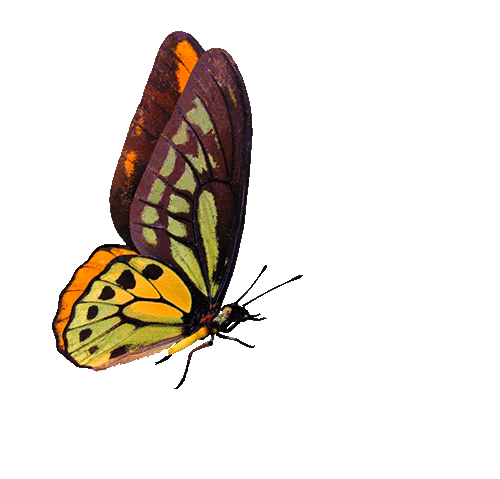 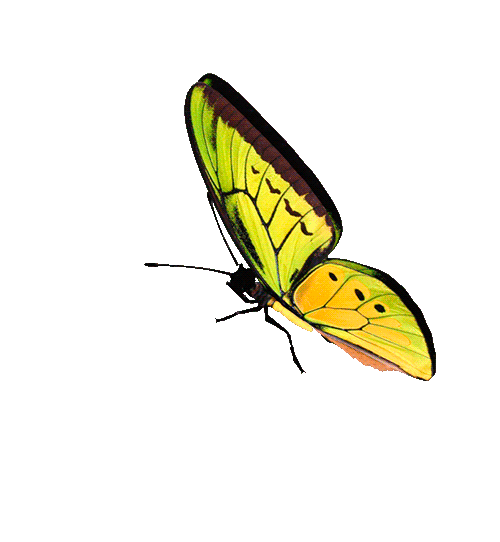 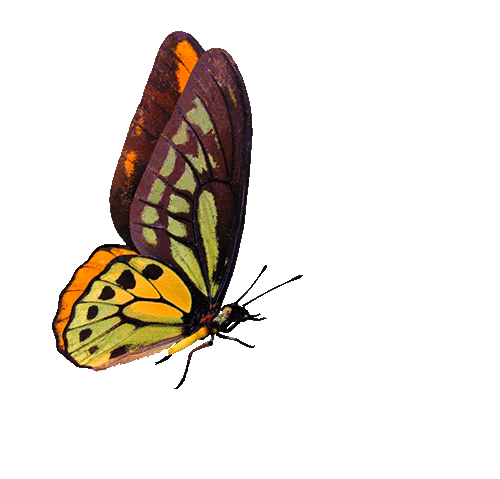 হাতি
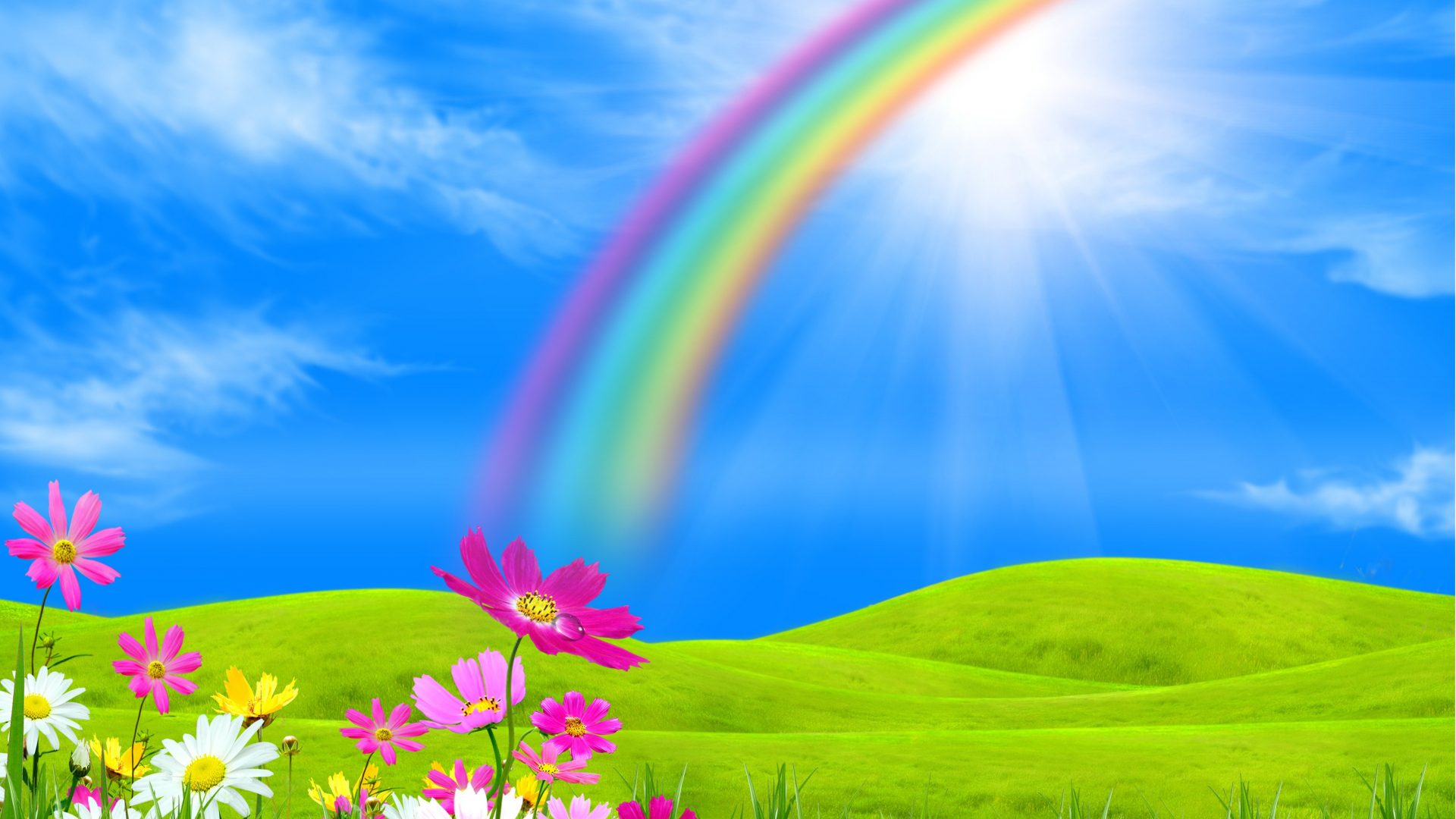 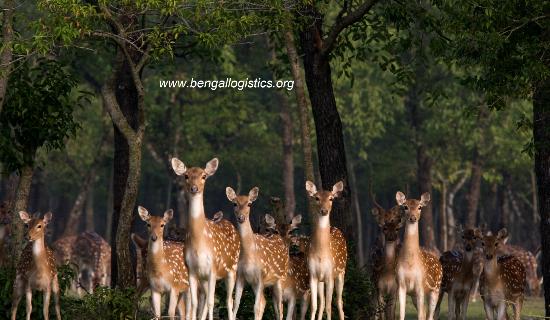 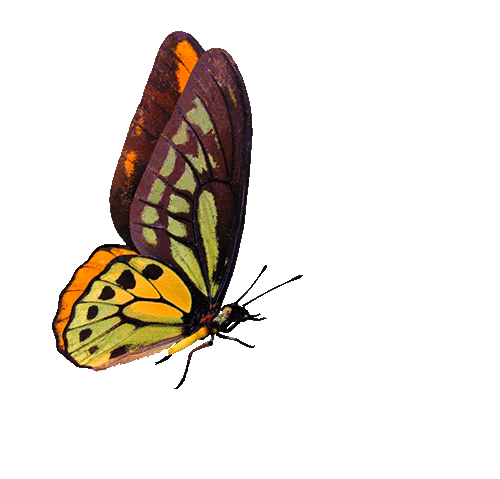 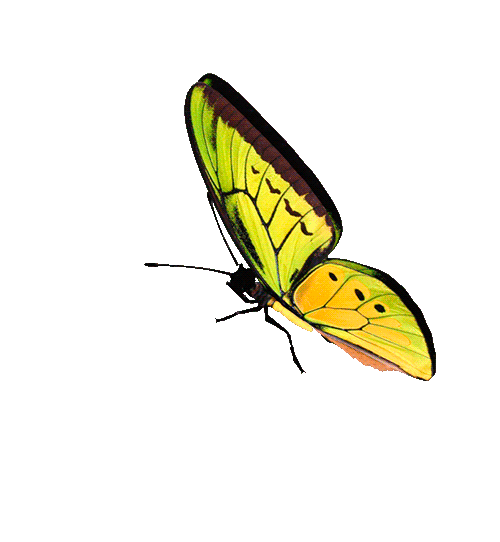 হরিণ
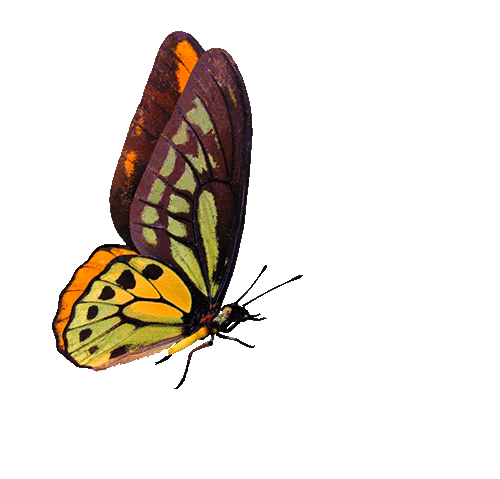 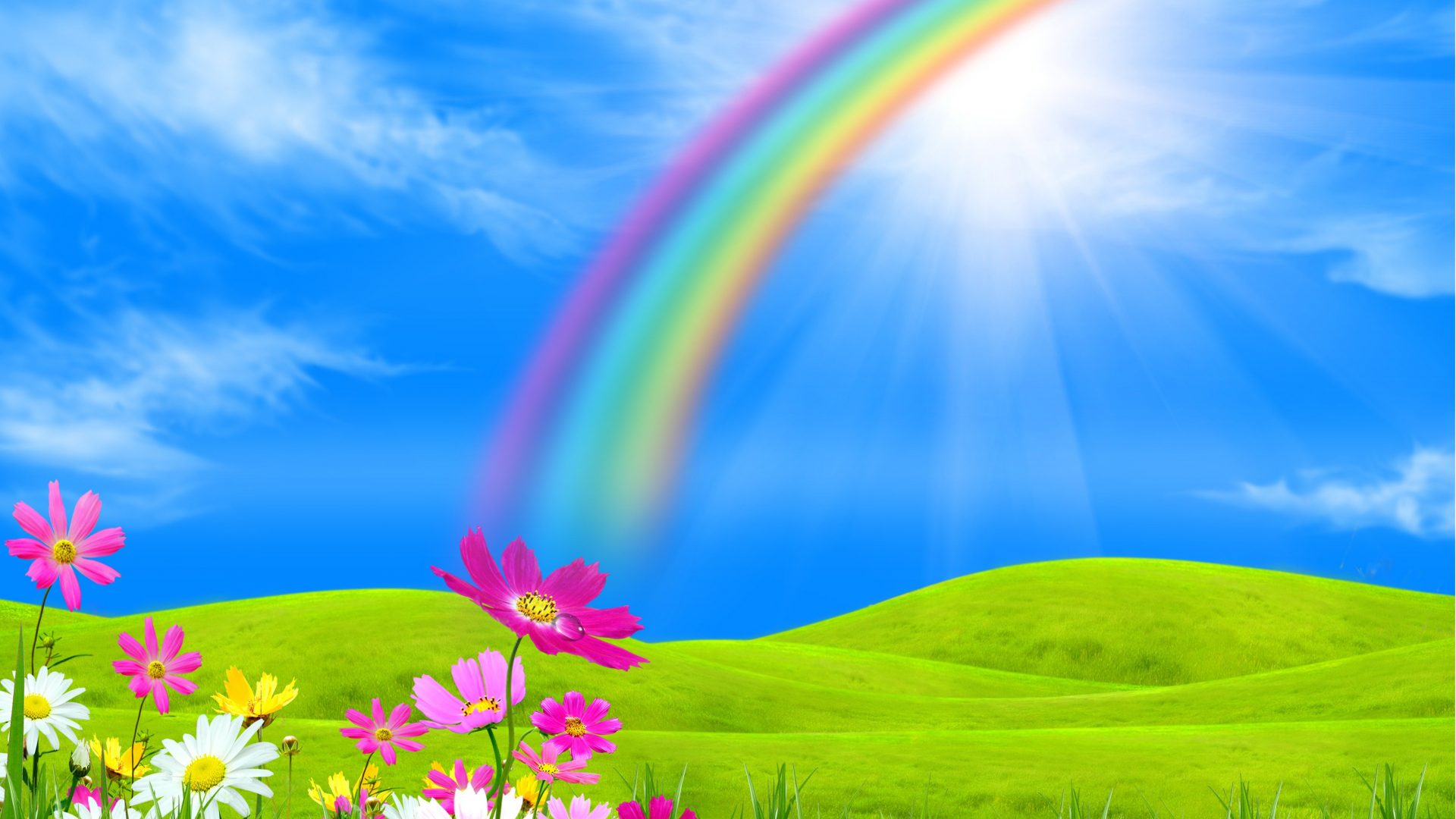 জাতীয় পশু
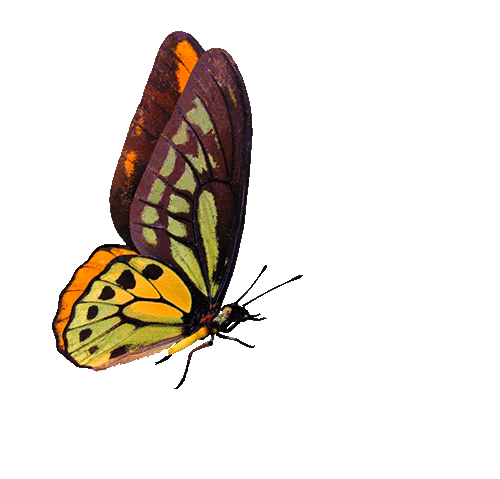 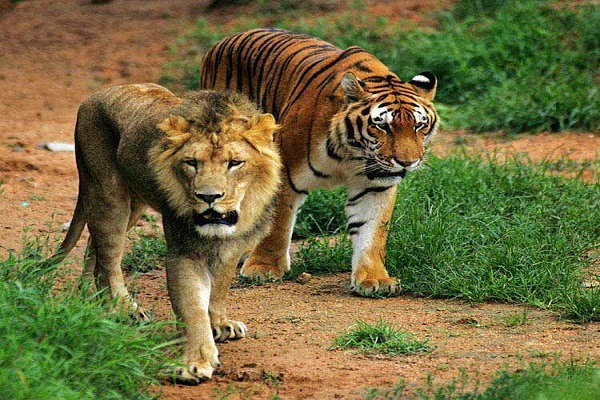 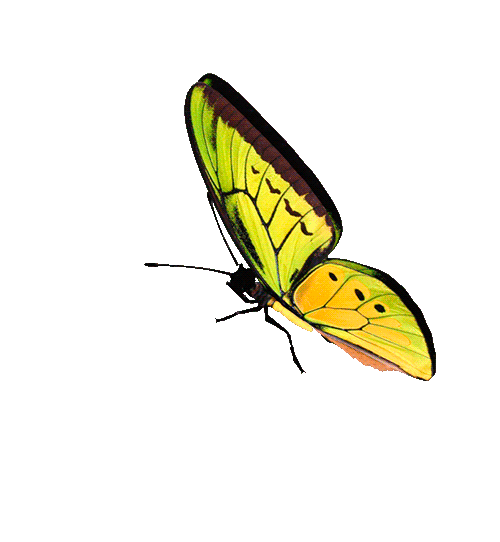 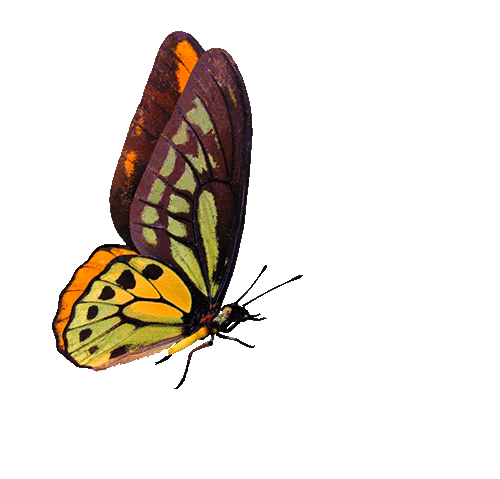 বাঘ
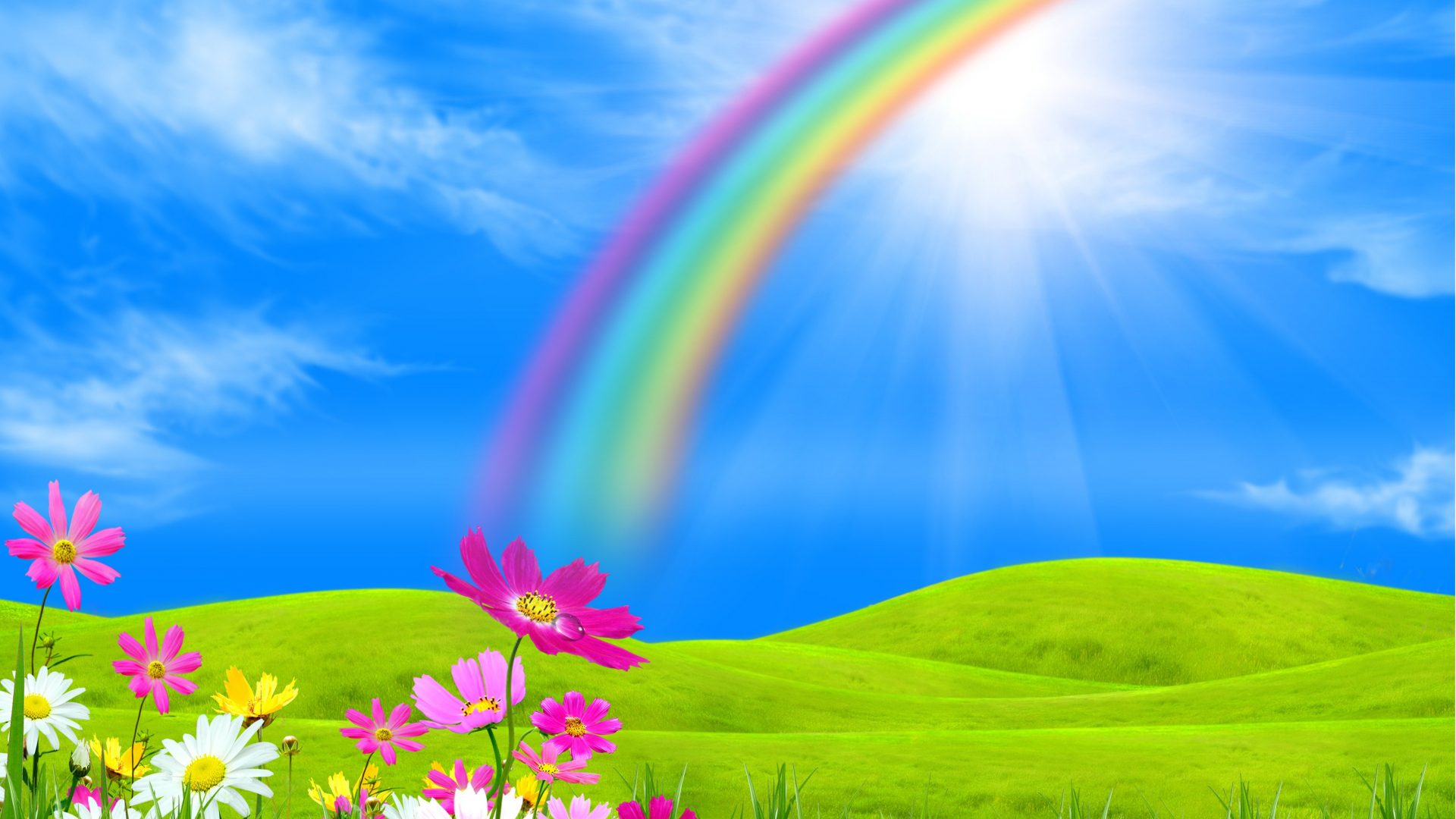 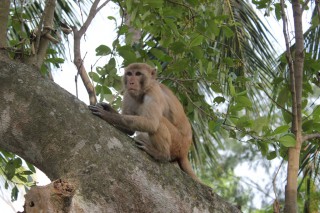 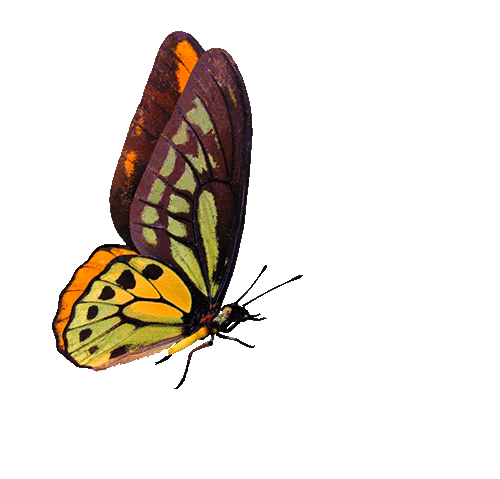 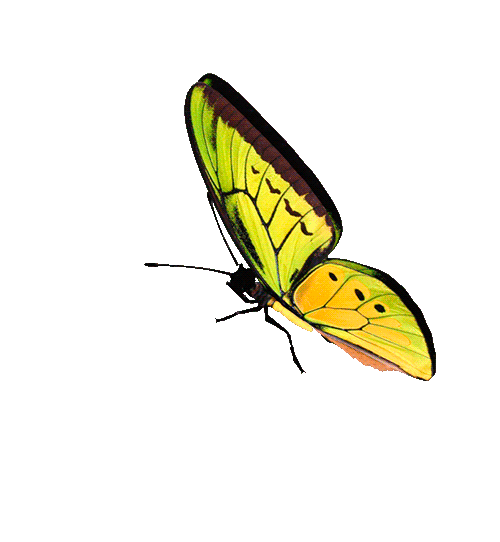 বানর
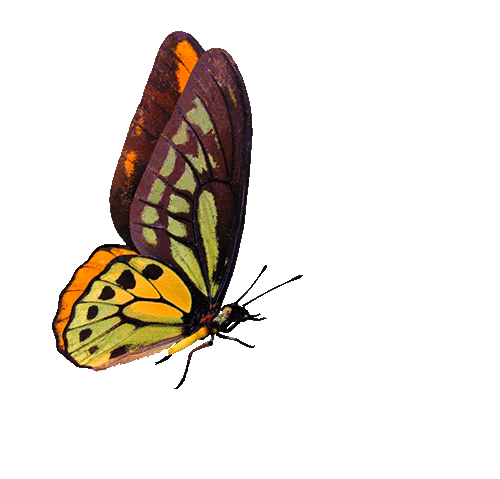 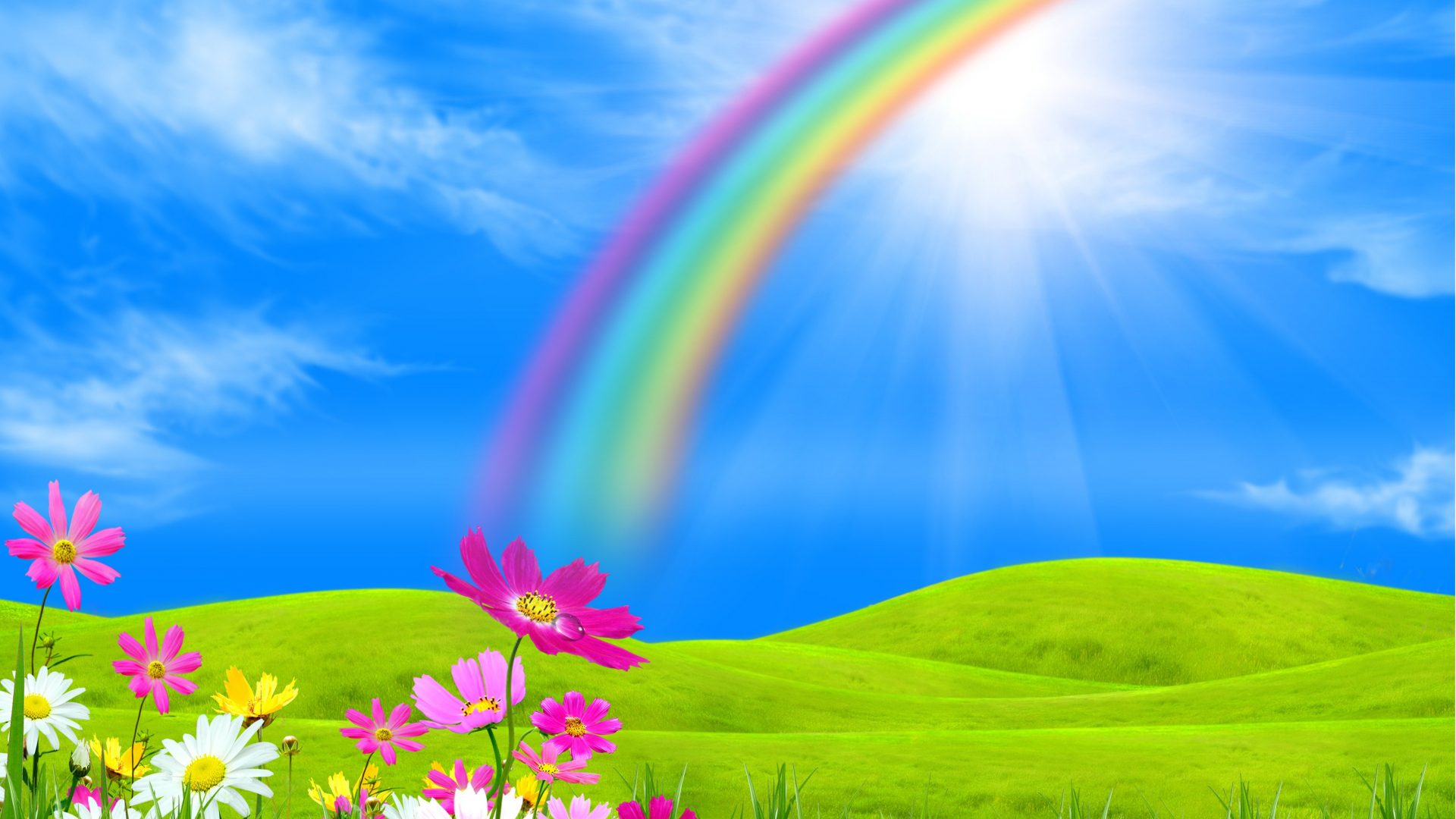 পাঠ্য  বইয়ের সাথে সংযোগ ।
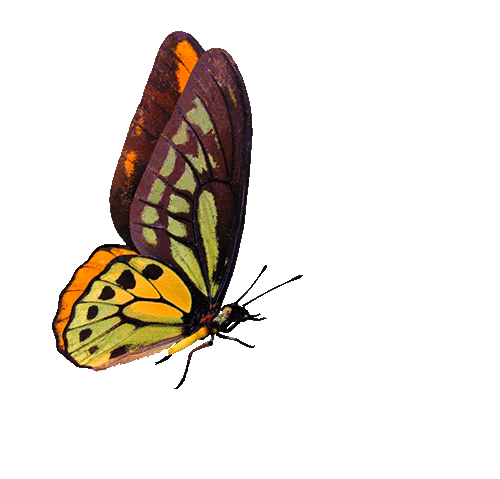 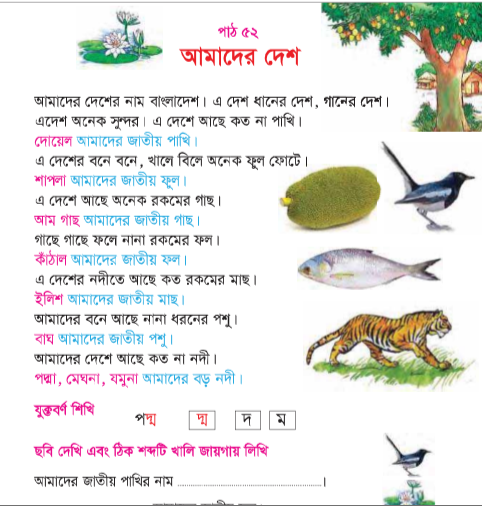 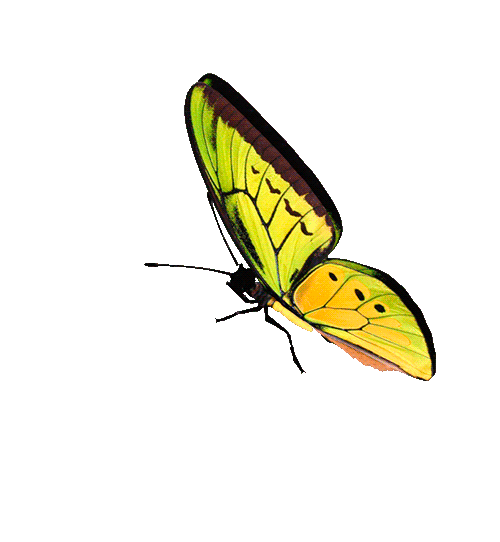 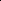 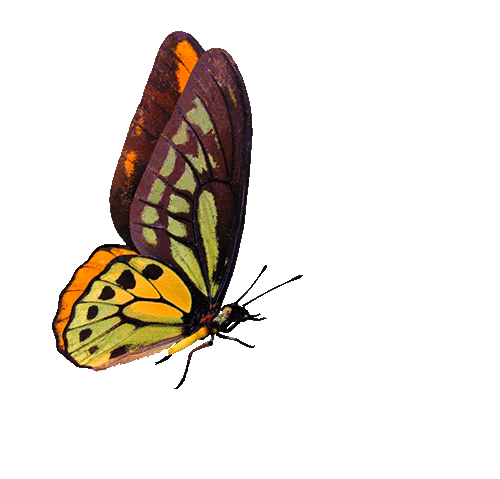 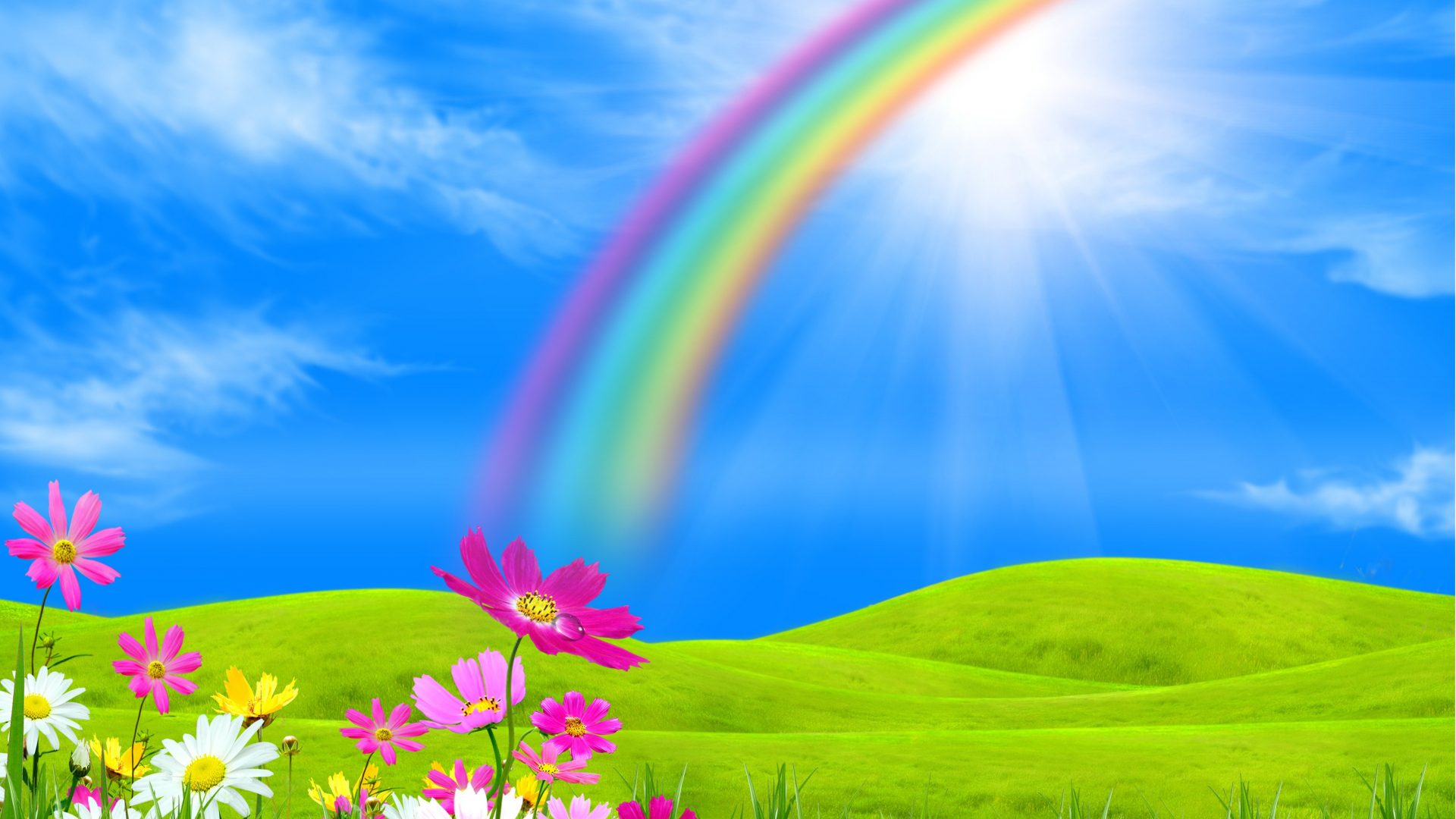 একক কাজ
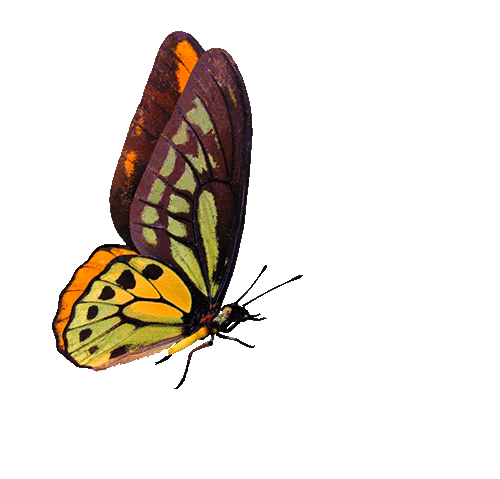 নিচের প্রশ্নগুলোর উত্তর দাওঃ

১) আমাদের জাতীয় ফলের নাম কী ?

২) আমাদের জাতীয় পশুর নাম কী? 

৩) নদীতে  পাওয়া যায় এমন  দুইটি মাছের নাম বল ?
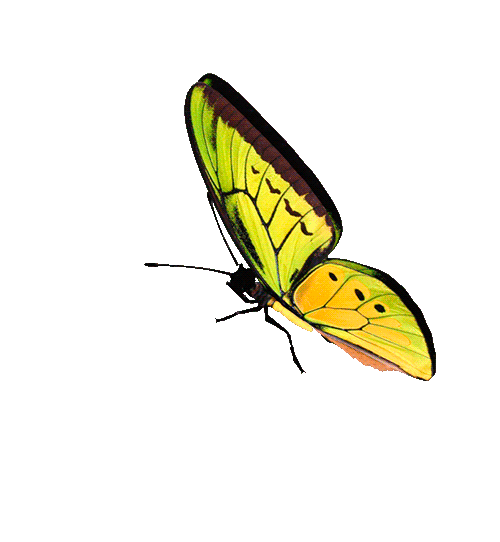 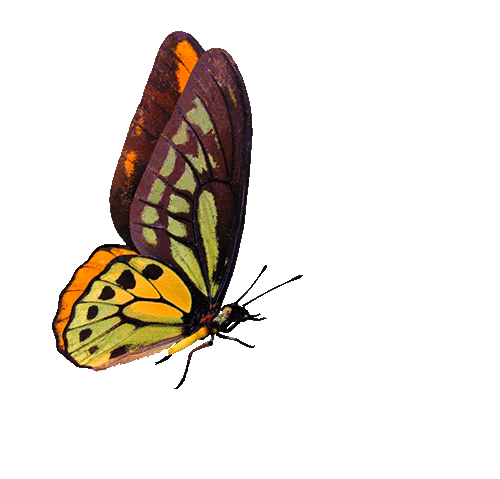 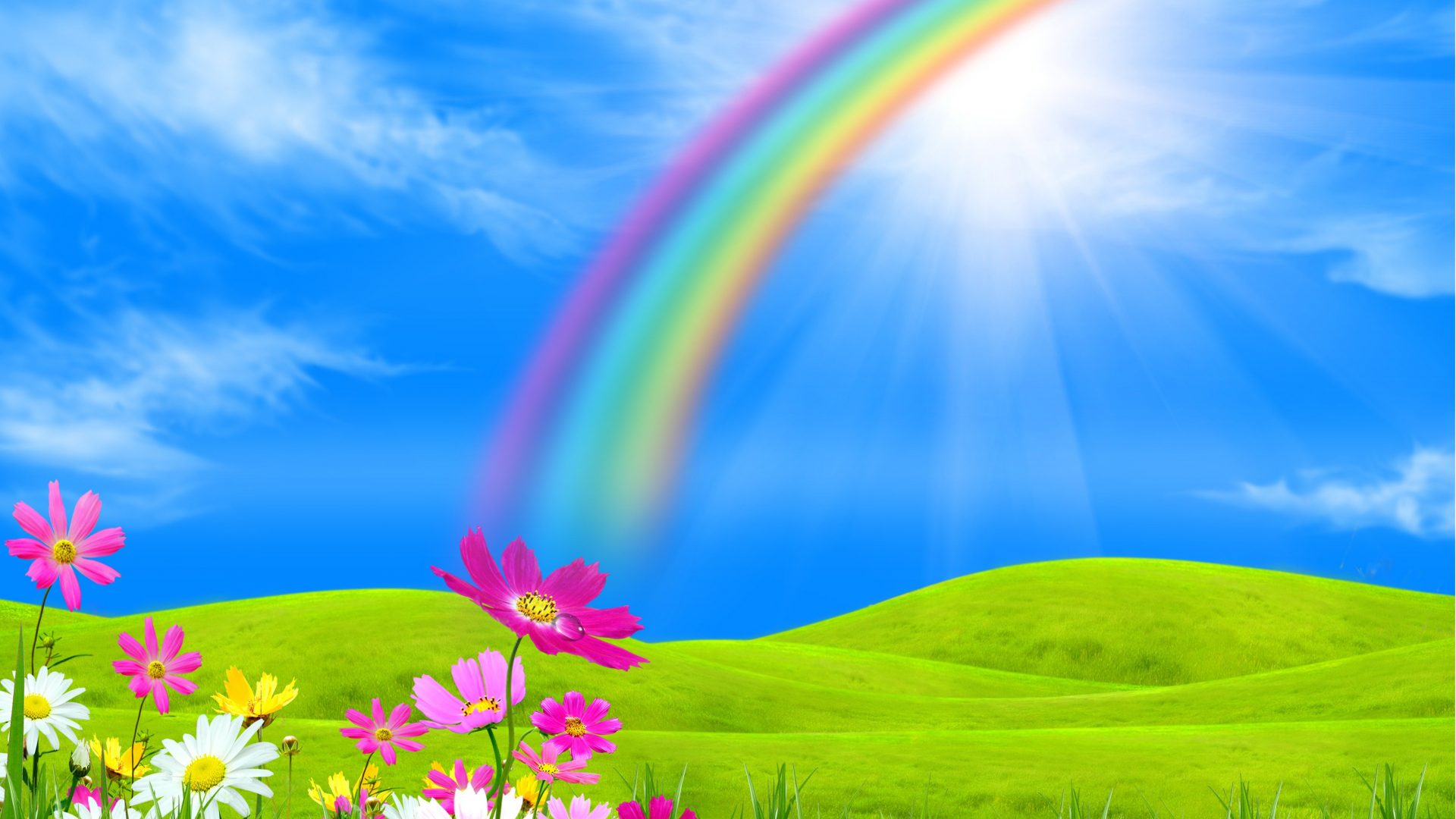 # ডান পাশের লেখার সাথে বাম পাশের ছবির  মিল  করঃ
জোড়ায় কাজ
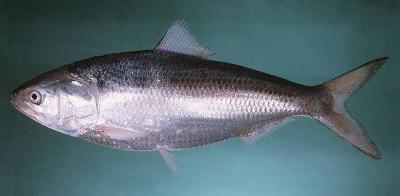 জাতীয় ফল
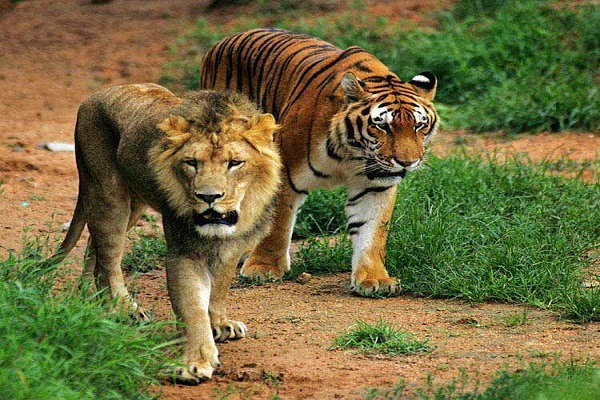 জাতীয় মাছ
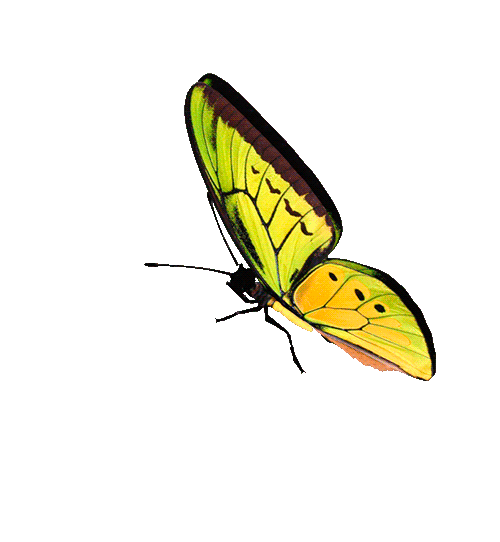 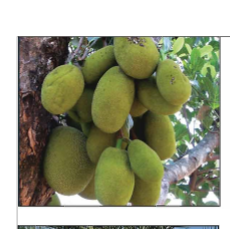 জাতীয় পশু
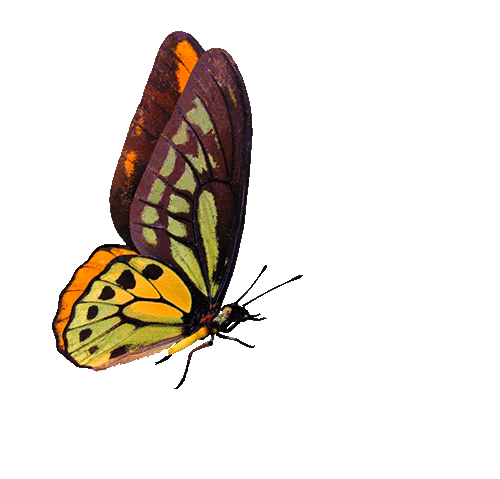 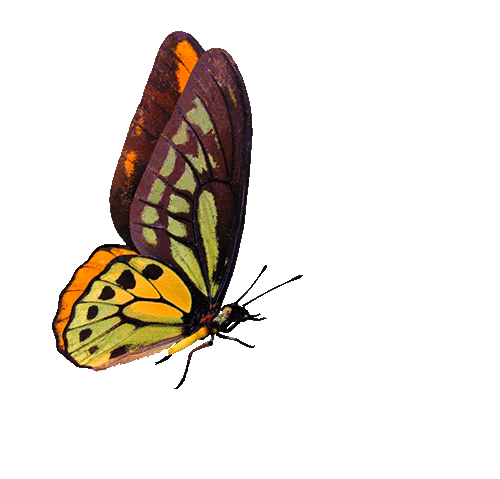 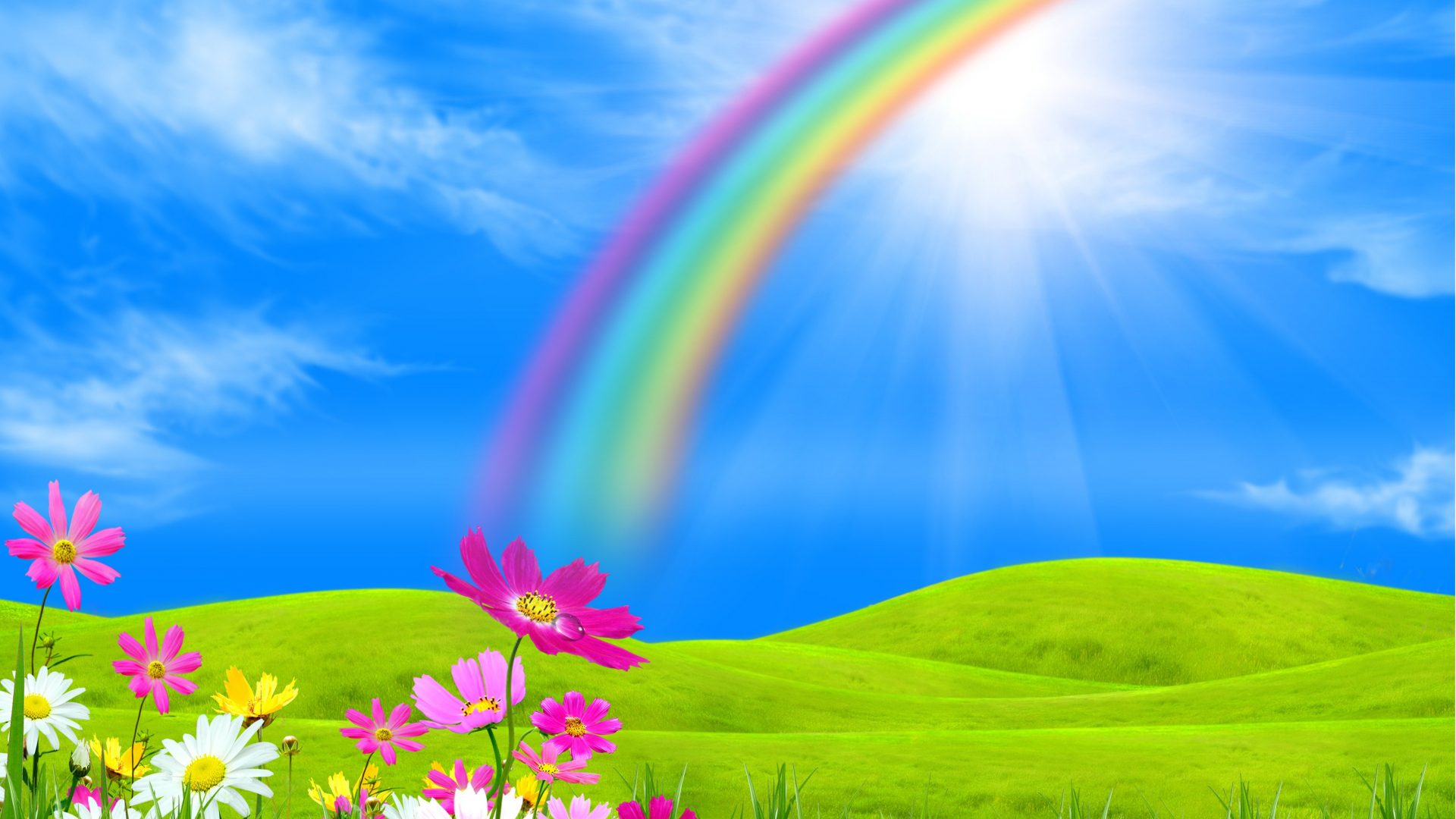 শূণ্যস্থান পূরণ করঃ
দলীয় কাজ
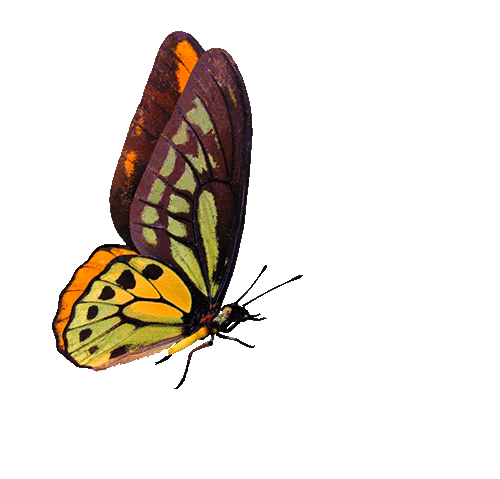 আমাদের জাতীয় মাছের নাম                         -------------     ।
      
আমাদের জাতীয় পশুর  নাম                          ----------------।

এদেশের নদীতে পাওয়া যায়                                ---------------।

আমাদের জাতীয় ফলের  নাম                            ----------------।
ইলিশ
বাঘ
কাঁঠাল
মাছ
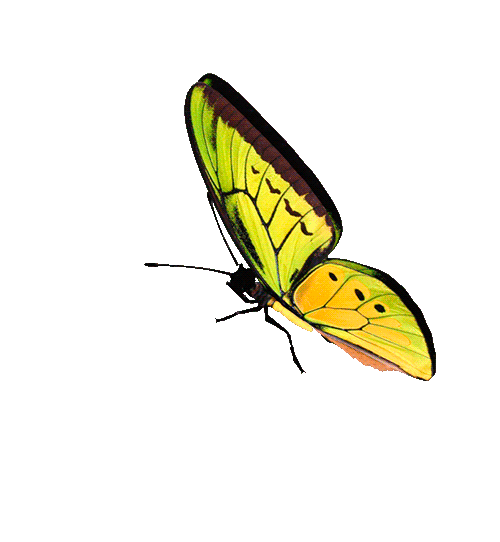 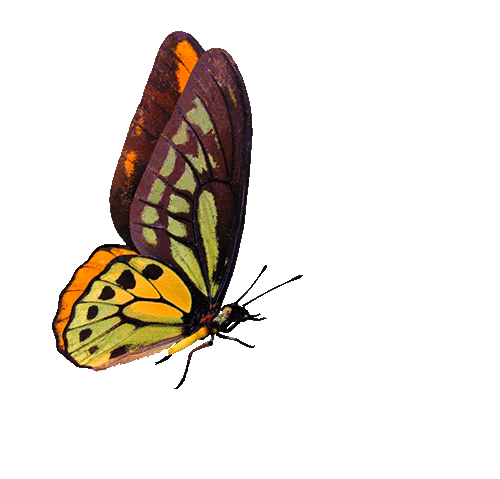 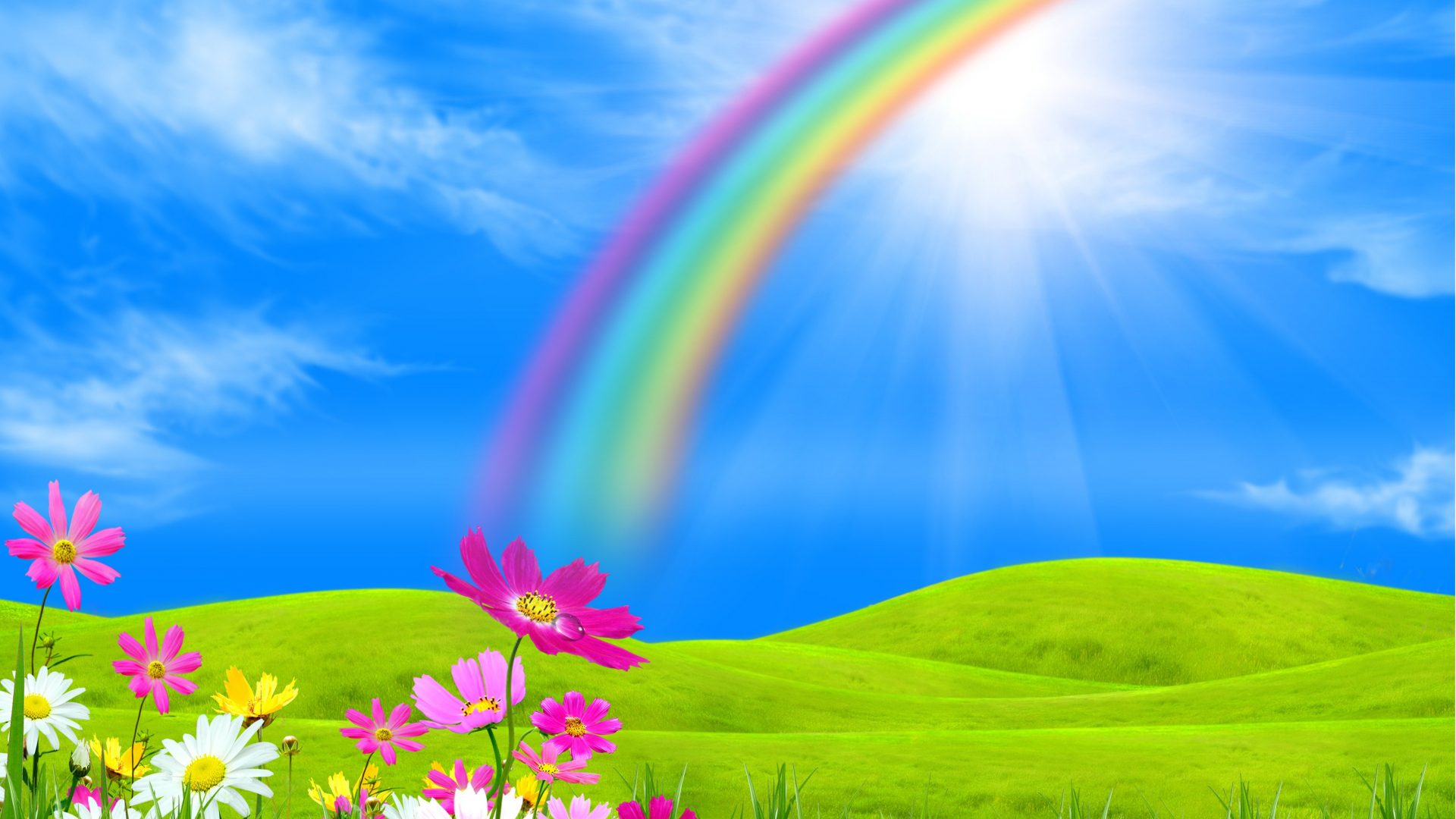 ধন্যবাদ
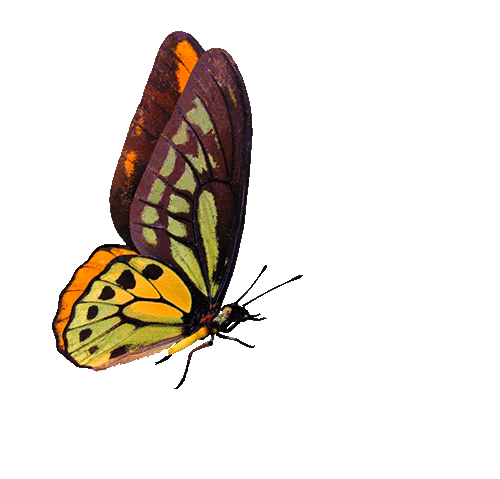 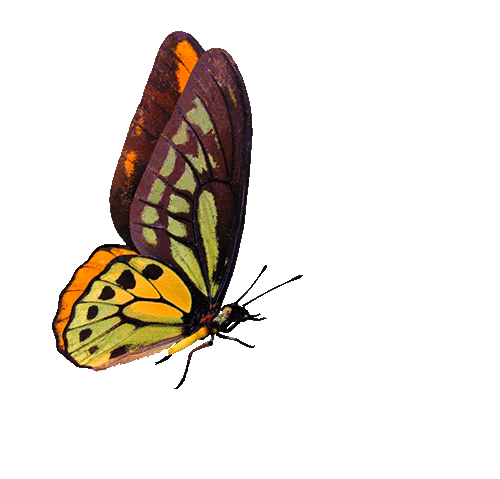 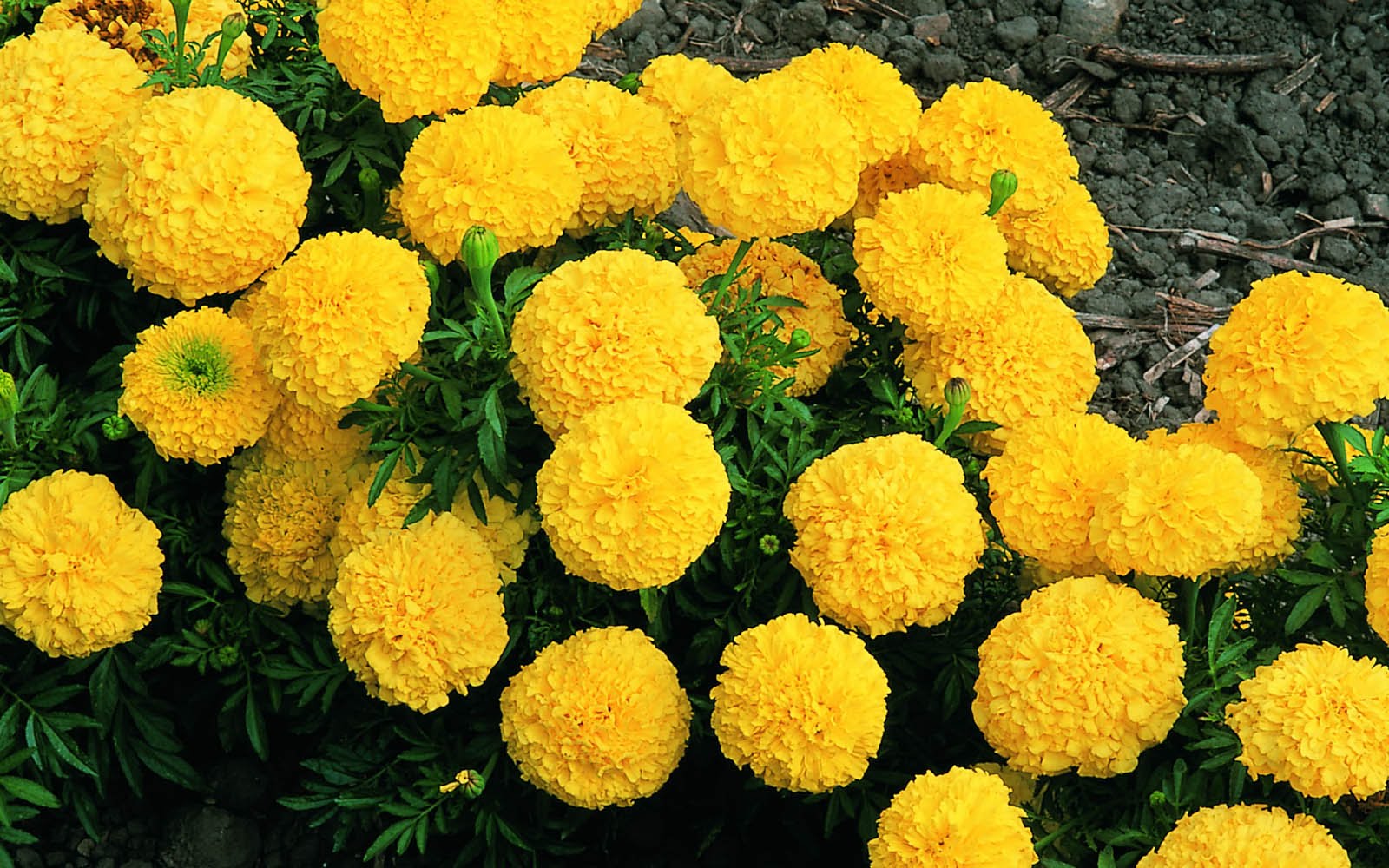 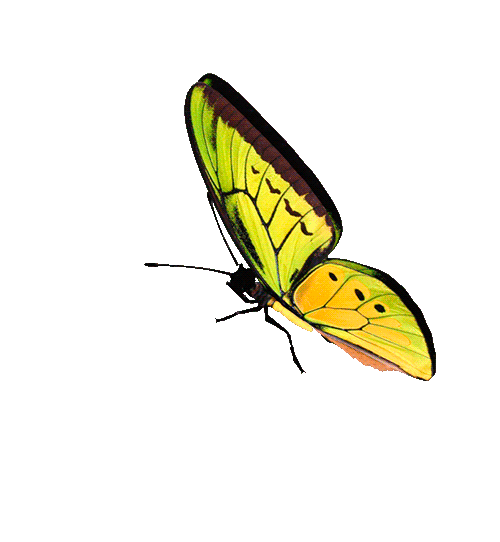 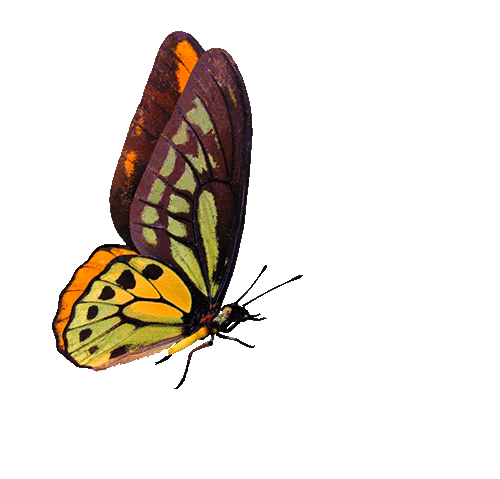